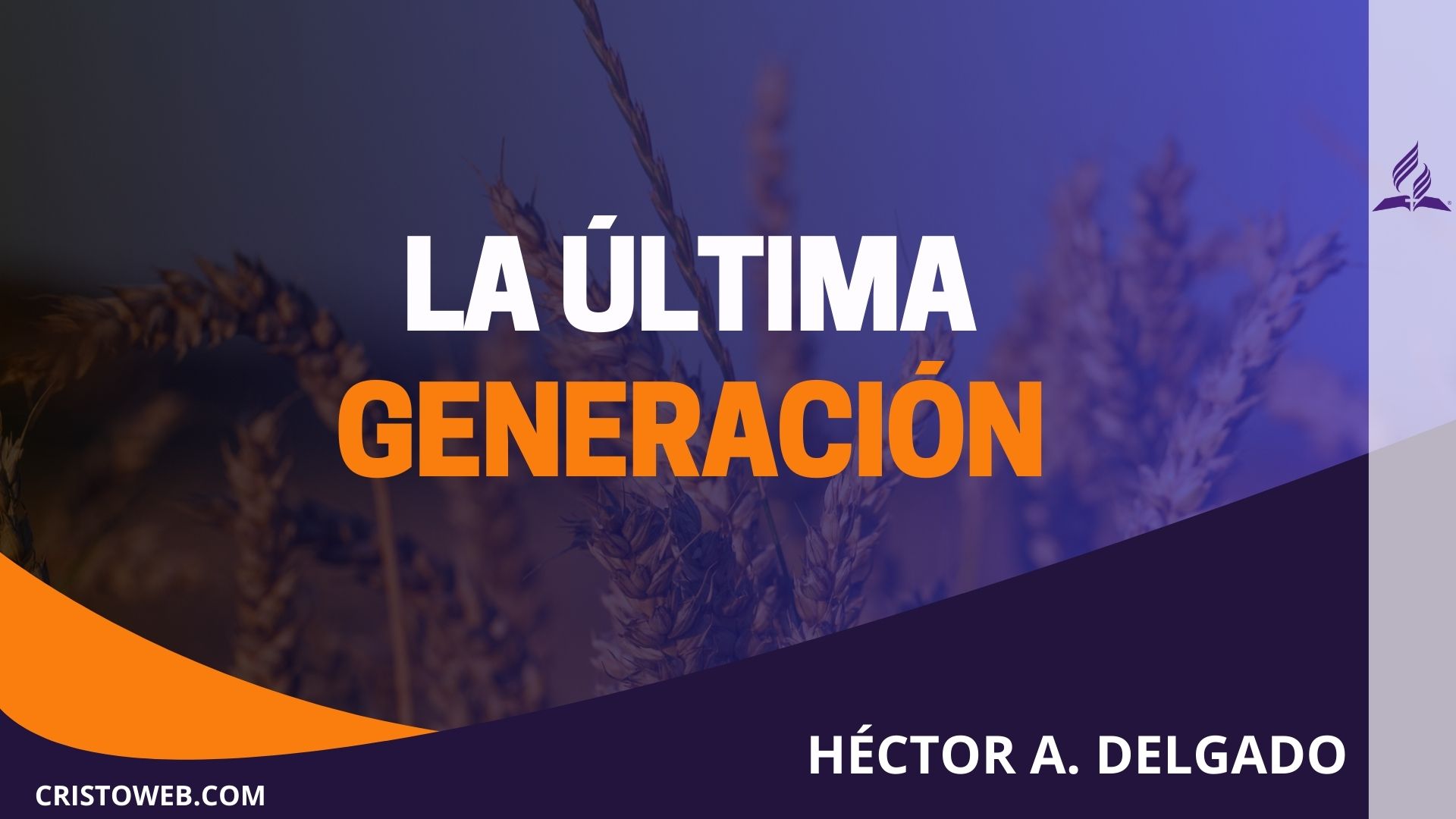 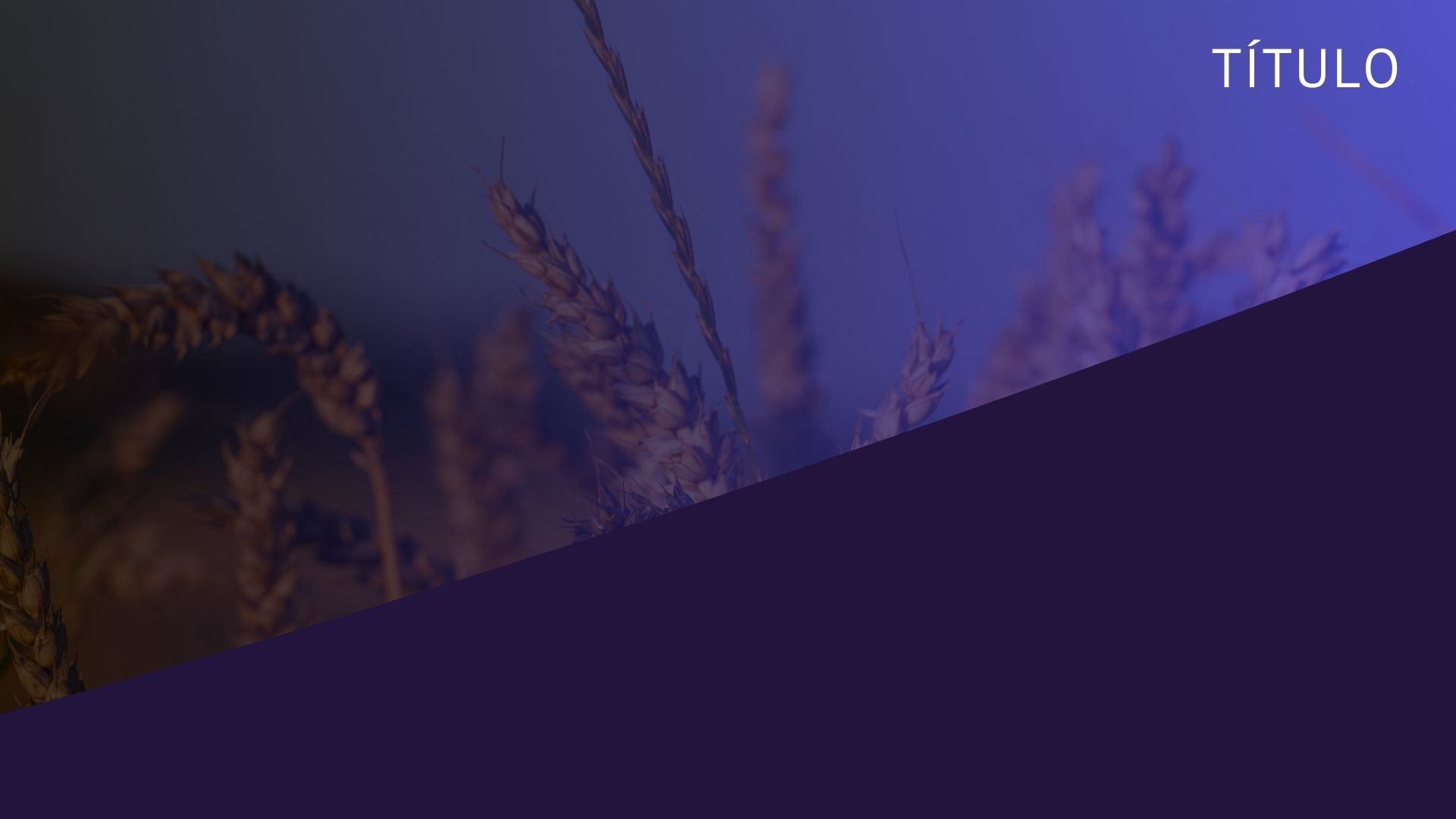 Naturaleza y propósito de la crisis final
CAPÍTULO #12
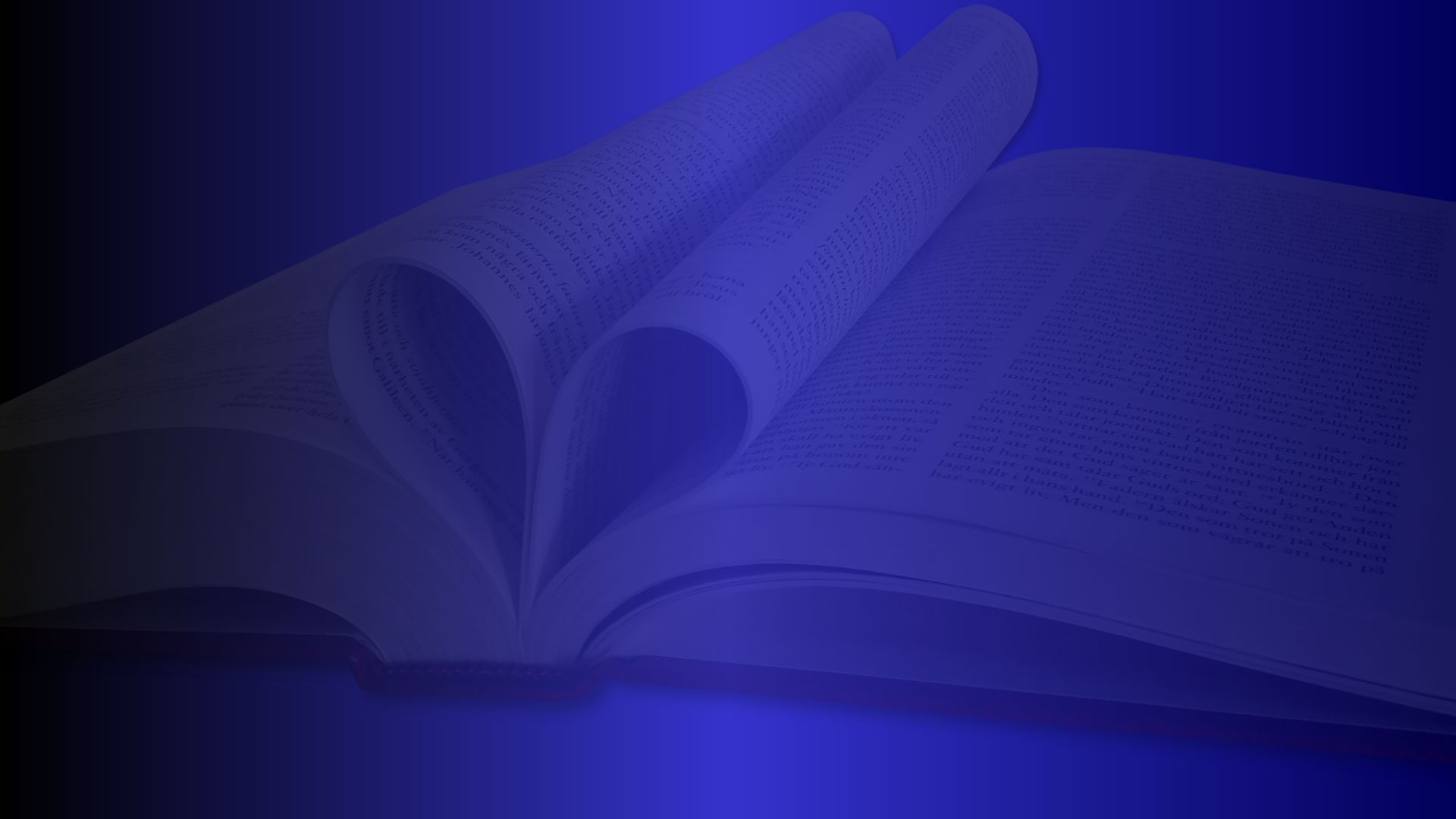 Introducción
La magnitud de la última crisis no puede subestimarse. Habrá una «confederación universal» de poderes que procurarán establecer una forma de Orden Mundial que promoverá el control absoluto del comercio mundial (Ap 13:11-18; 17:13-14).
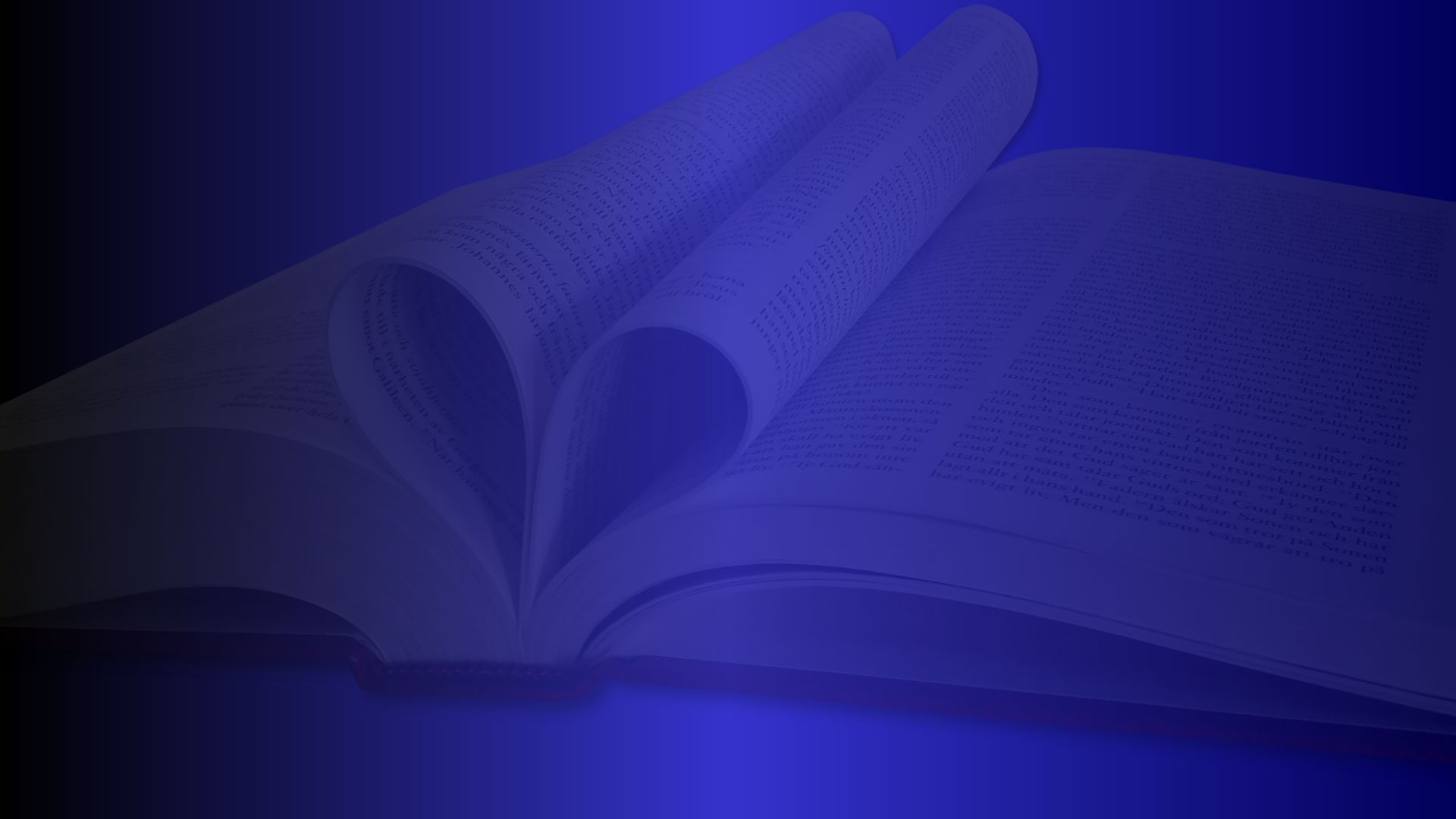 Esta confederación global establecerá también una forma de religión que propiciará la adoración de la bestia y el gran dragón (13:15).1 La crisis final será una crisis anti-ley y anti-sábado (14:6-12).
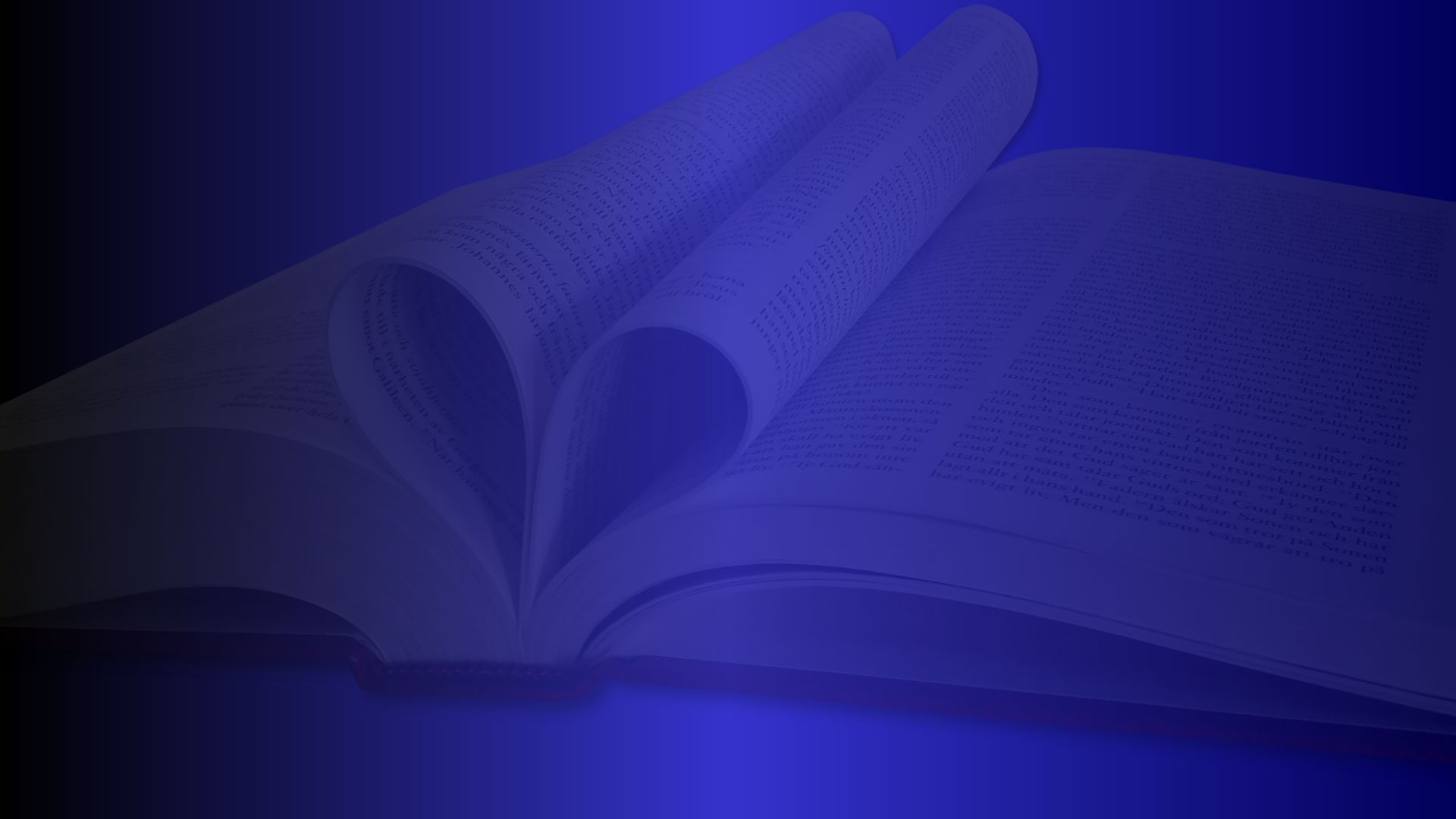 Dada esta realidad, ¿cómo se relaciona esta crisis con el testimonio del pueblo de Dios? ¿Es comparable con otras crisis que ha vivido el pueblo de Dios en el pasado? Es innegable que la última crisis de la tierra tendrá sus particularidades obvias. Apocalipsis lo muestra claramente. Pero, también, tiene similitudes innegables con otras crisis anteriores. Veamos ambos aspectos.
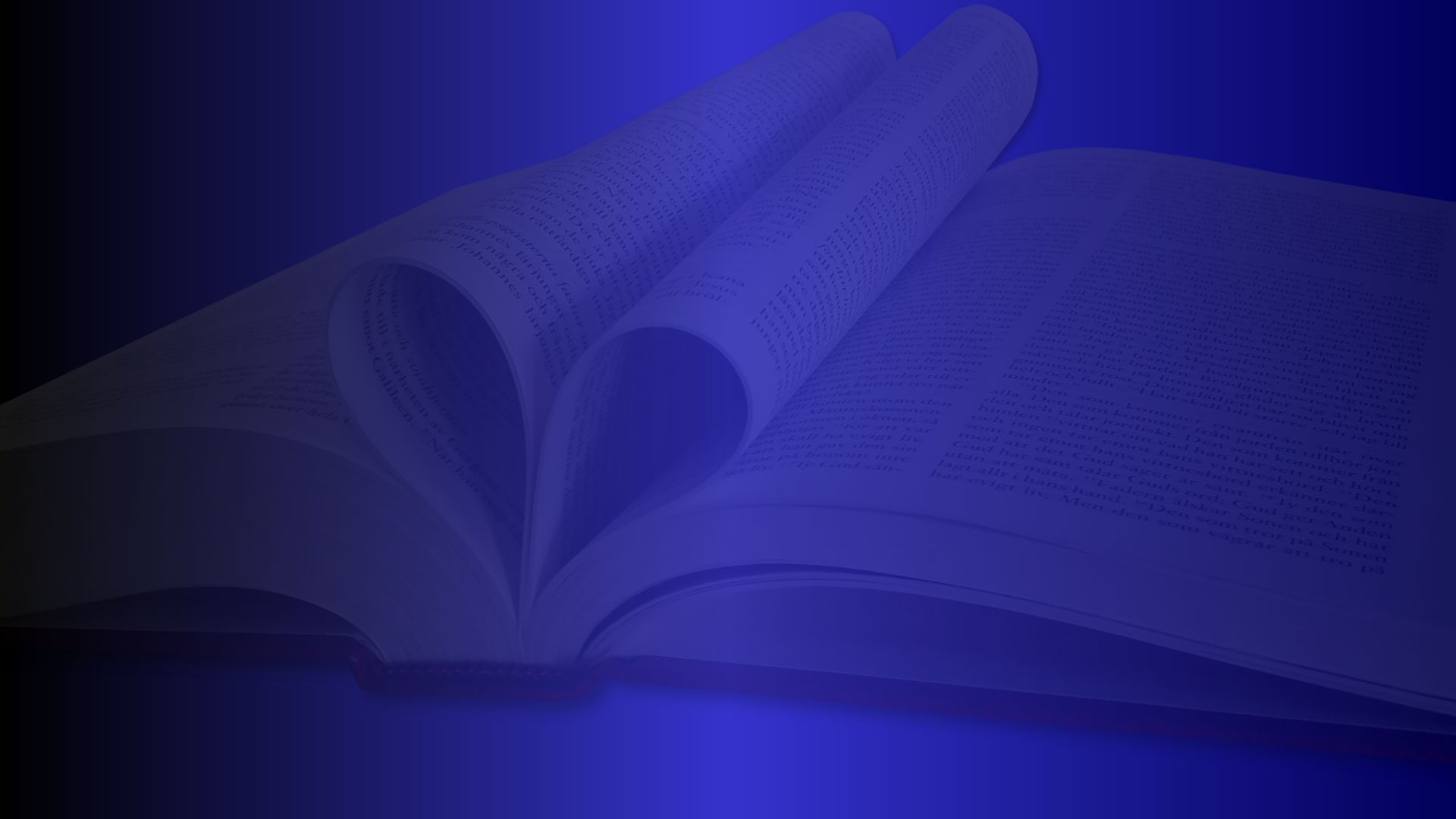 La crisis final es similar a otras crisis

1. El modelo de la salvación. La singularidad de la crisis final no modifica las demandas del Plan de Salvación. Aunque el pueblo de Dios pasará por una prueba de alcance global, la naturaleza de la prueba no altera la naturaleza de la salvación. Un énfasis desmedido en la victoria sobre el pecado puede opacar las buenas nuevas del Evangelio.
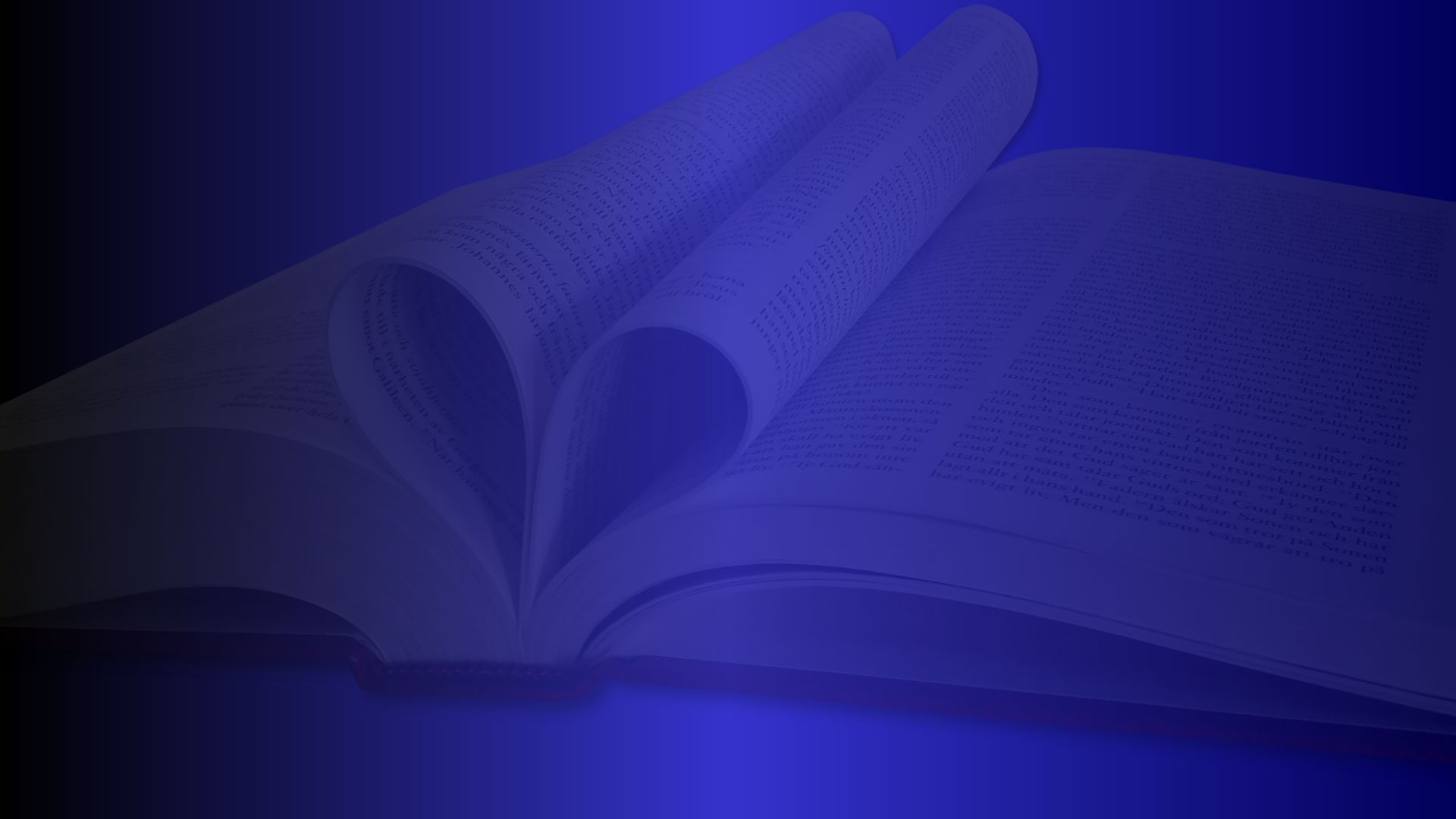 No somos salvados por imitar o reproducir el carácter de Cristo, sino por la fe y la gracia de Dios (Rom 5:1-2; Efe 2:8). La victoria sobre el pecado cae dentro de la categoría de los frutos del Evangelio. No hay méritos salvíficos en nuestra perfección de carácter.
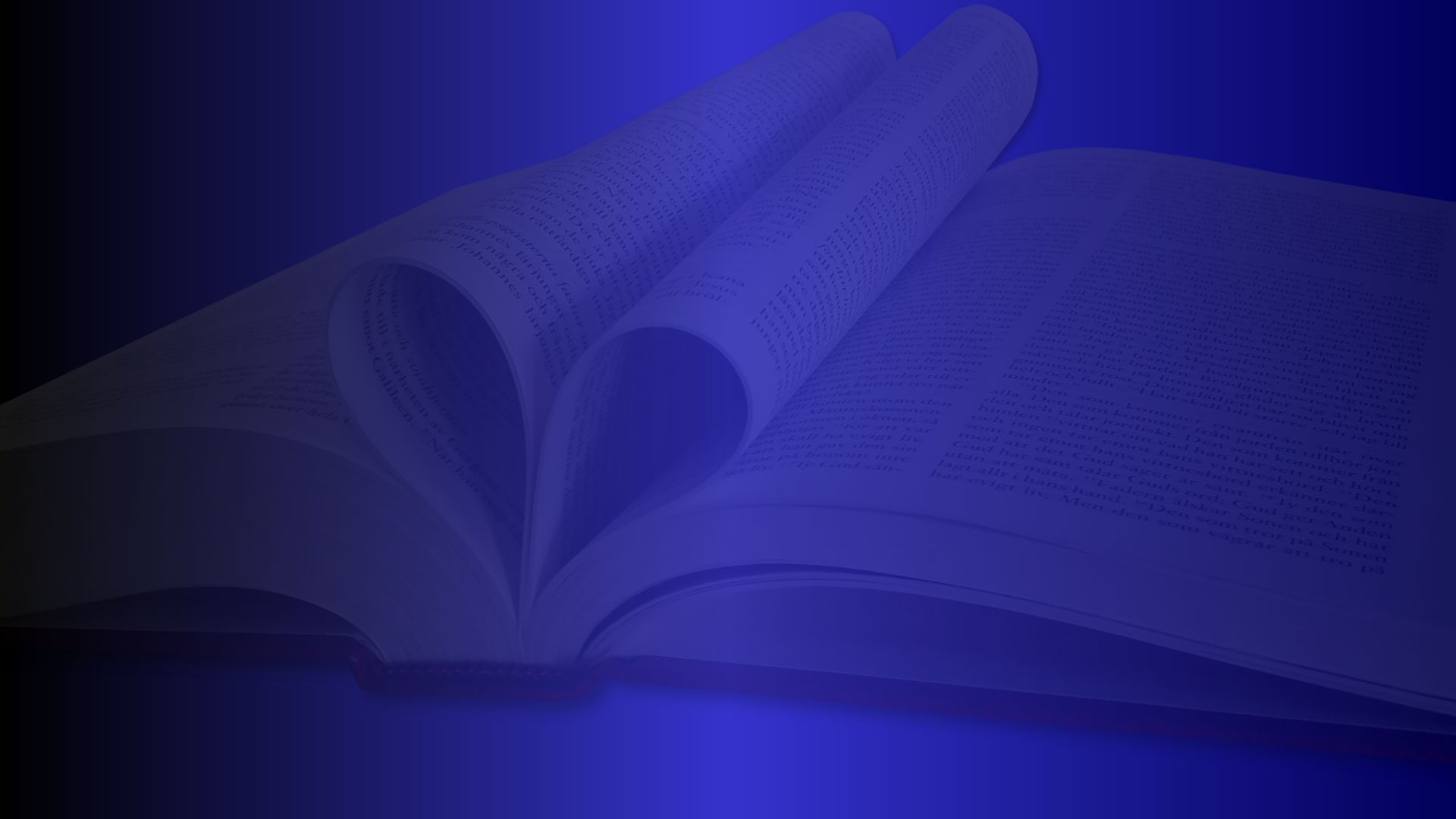 «2. La vindicación del honor y el carácter divino. En cada crisis acontecida al pueblo de Dios, independientemente de su magnitud y contexto histórico, los fieles han tenido que identificarse con los principios del reino de Dios, aunque eso implicara afrontar la muerte (Jn 16:2; Ap 6:9-10). Esta no será la prerrogativa exclusiva del pueblo remanente durante la crisis final.
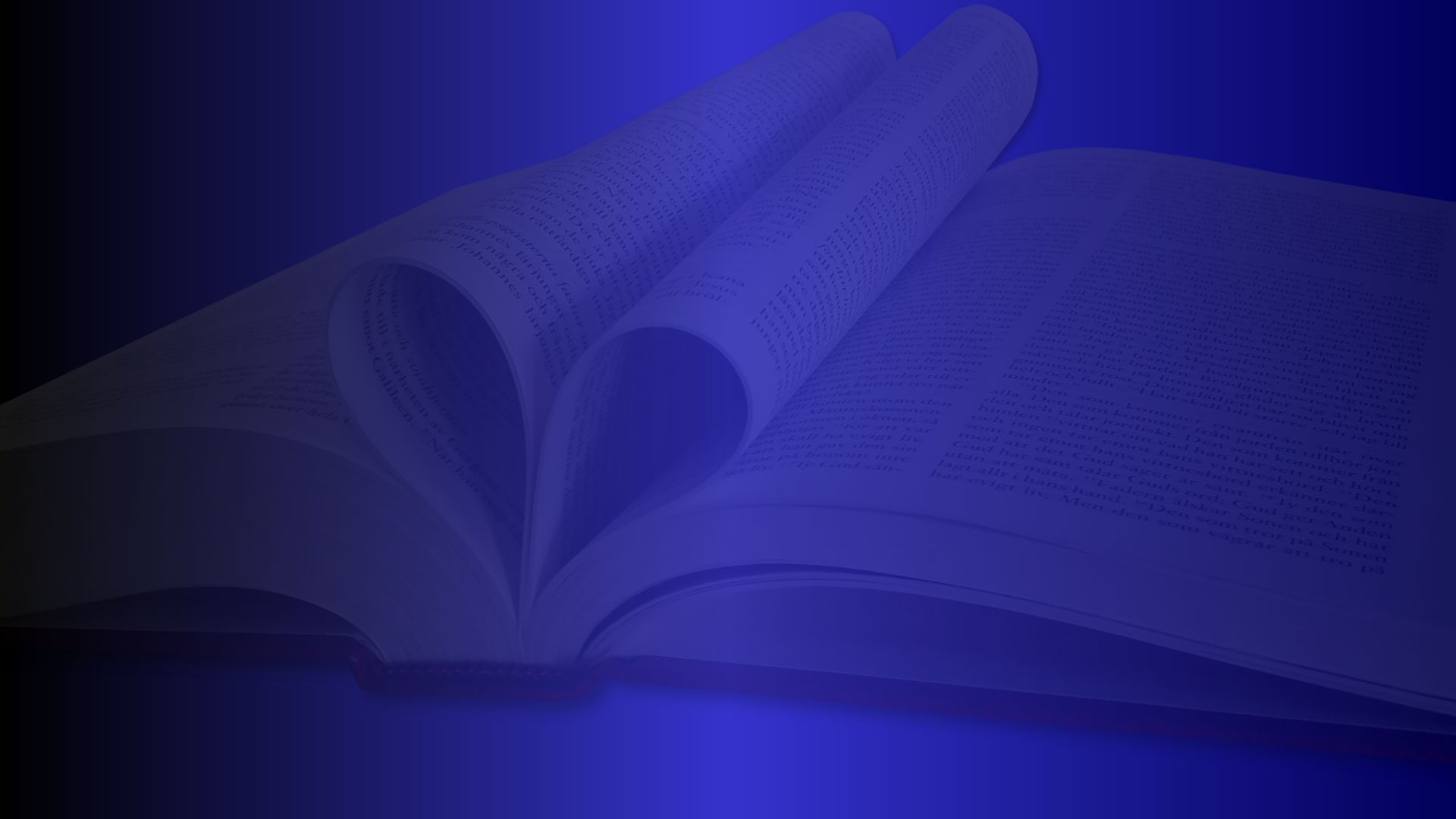 3. Los requisitos del carácter. Cuando leemos que «Sin santidad nadie verá al Señor» (Heb 12:14), no podemos pensar solo en términos escatológicos. La santidad siempre ha sido la meta de la vida cristiana (Rom 6:17-18, 22; 1 Pe 1:15-16). La semejanza con Dios siempre ha sido un requisito para todos los creyentes de todos los tiempos (cf. Lv 11:44; 19:2; 20:19; 21:8, etc.).
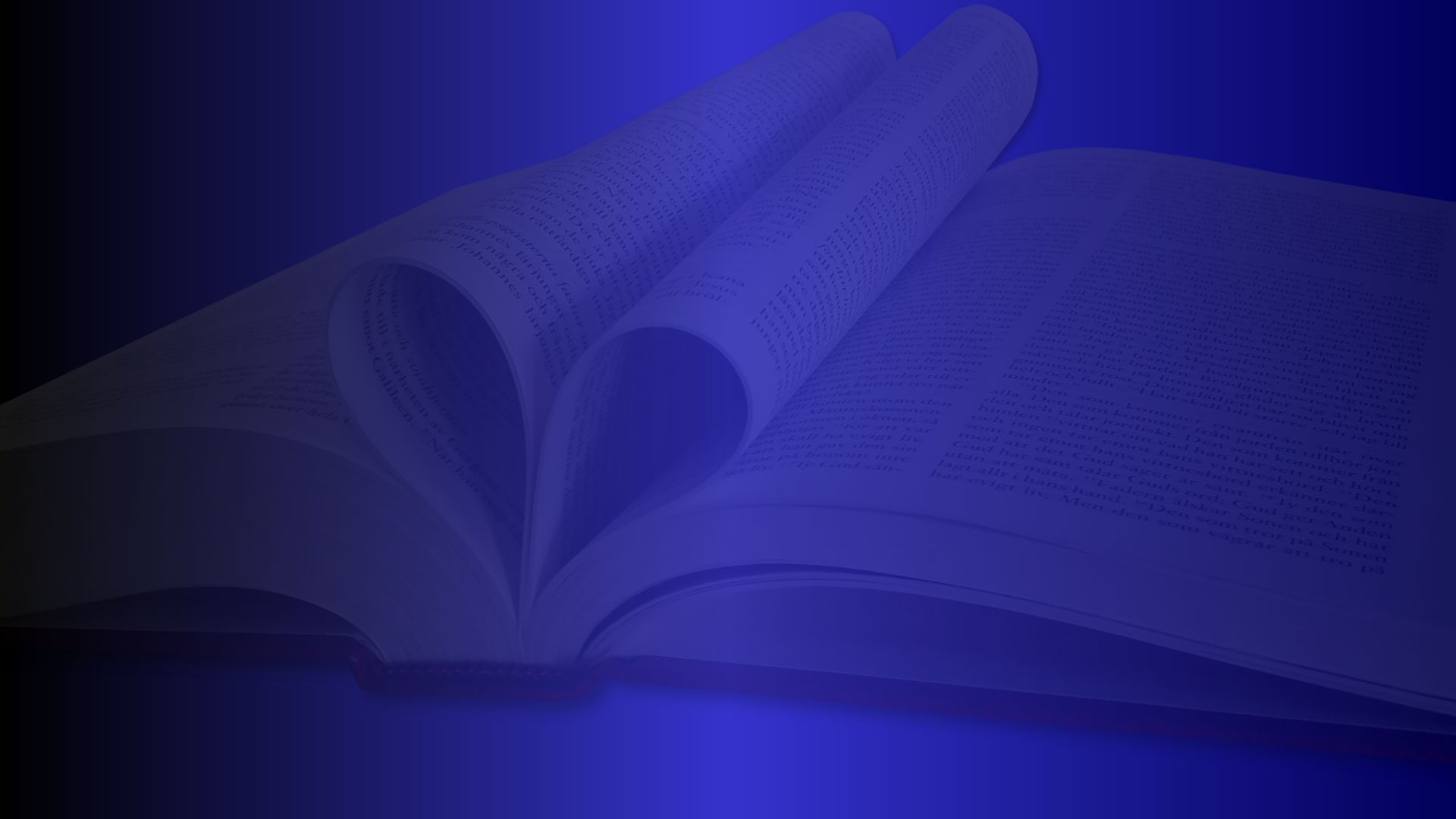 4. El juicio investigador. Este evento cósmico toma en cuenta el testimonio de los justos de todos los tiempos como una revelación que honró a Dios y vindicó su nombre en medio de las diferentes crisis que afrontaron (Dn 7:21-22, 27). Este juicio incluye a cada creyente fiel desde el primer mártir (el justo Abel), hasta el último santo vivo que será vindicado al cierre de la gracia. Cada justo reivindicado en el juicio será una evidencia de que Dios siempre contó con testigos fieles que le honraron y guardaron su Ley (Heb 11:39-40; 12:1-2).
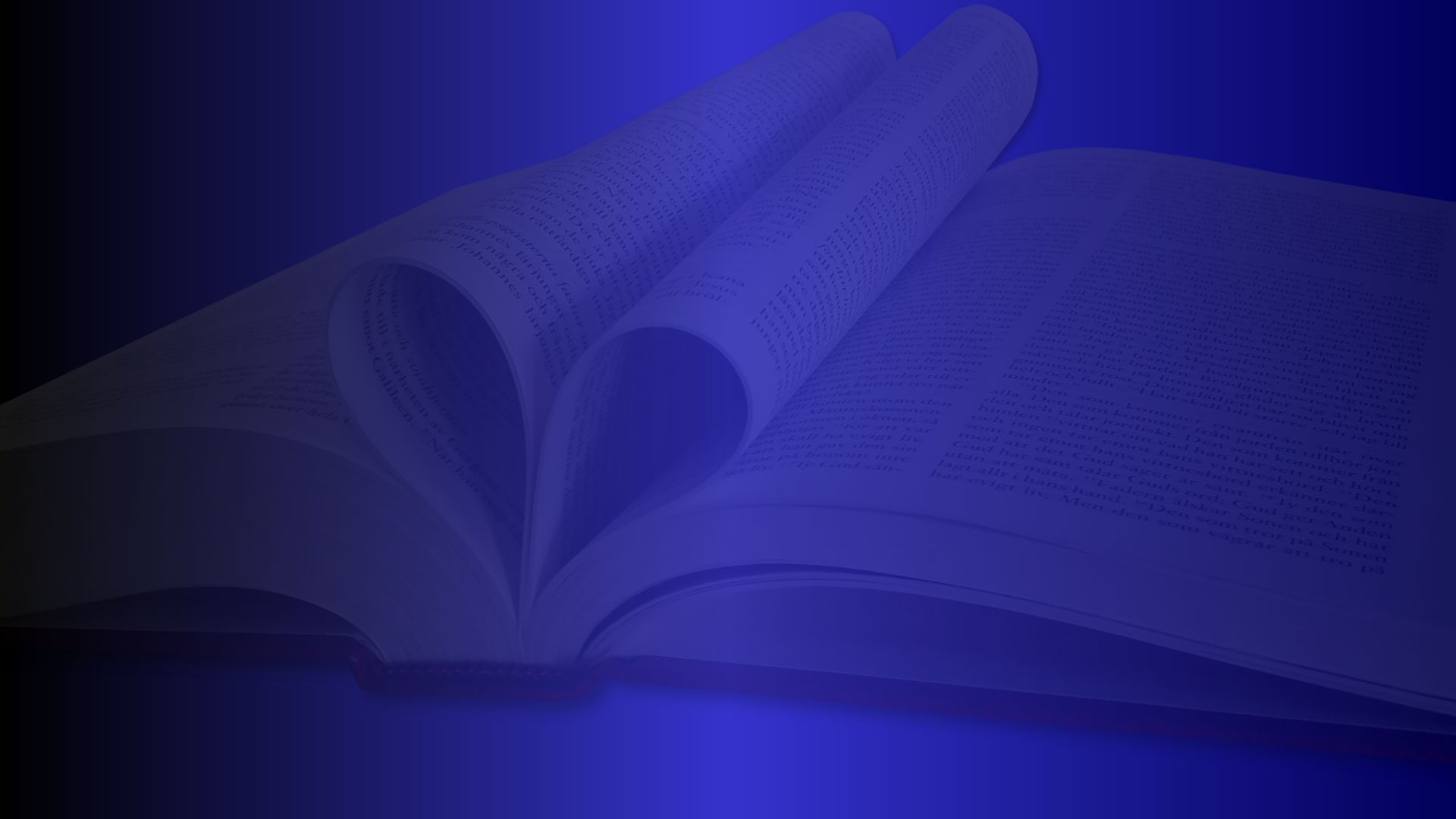 5. El decreto de muerte. Aunque este decreto es de alcance global, no es la primera vez que el pueblo de Dios es objeto de un decreto que atenta contra su vida. Otros libros de la Biblia, en especial Éxodo, Daniel y Ester, registran decretos que procuraron eliminar a los fieles (cf. Ex 1; Dn. 3 y 6; Est. 3-8). La diferencia radica que estos fueron de naturaleza local y el decreto final será universal.
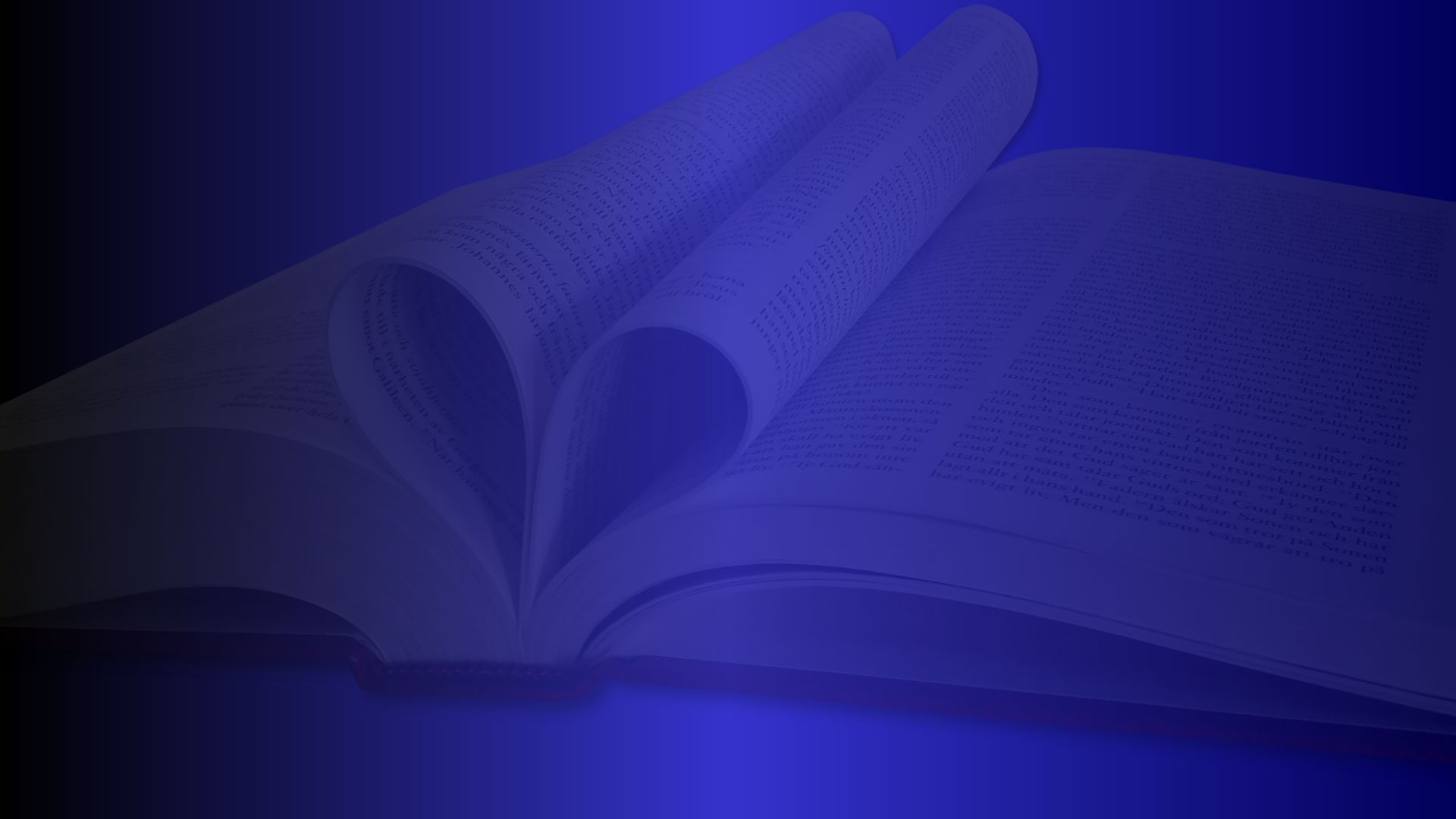 No olvidemos que en el pasado, los mártires perdieron sus vidas a favor de la causa de la verdad como víctimas de un sistema religioso que dominaba el poder civil (Ap 6:9-11; 20:4). En este sentido, la crisis final es similar a otras del pasado, donde la unión de la Iglesia y el Estado propiciará actos de intolerancia y persecución religiosa.
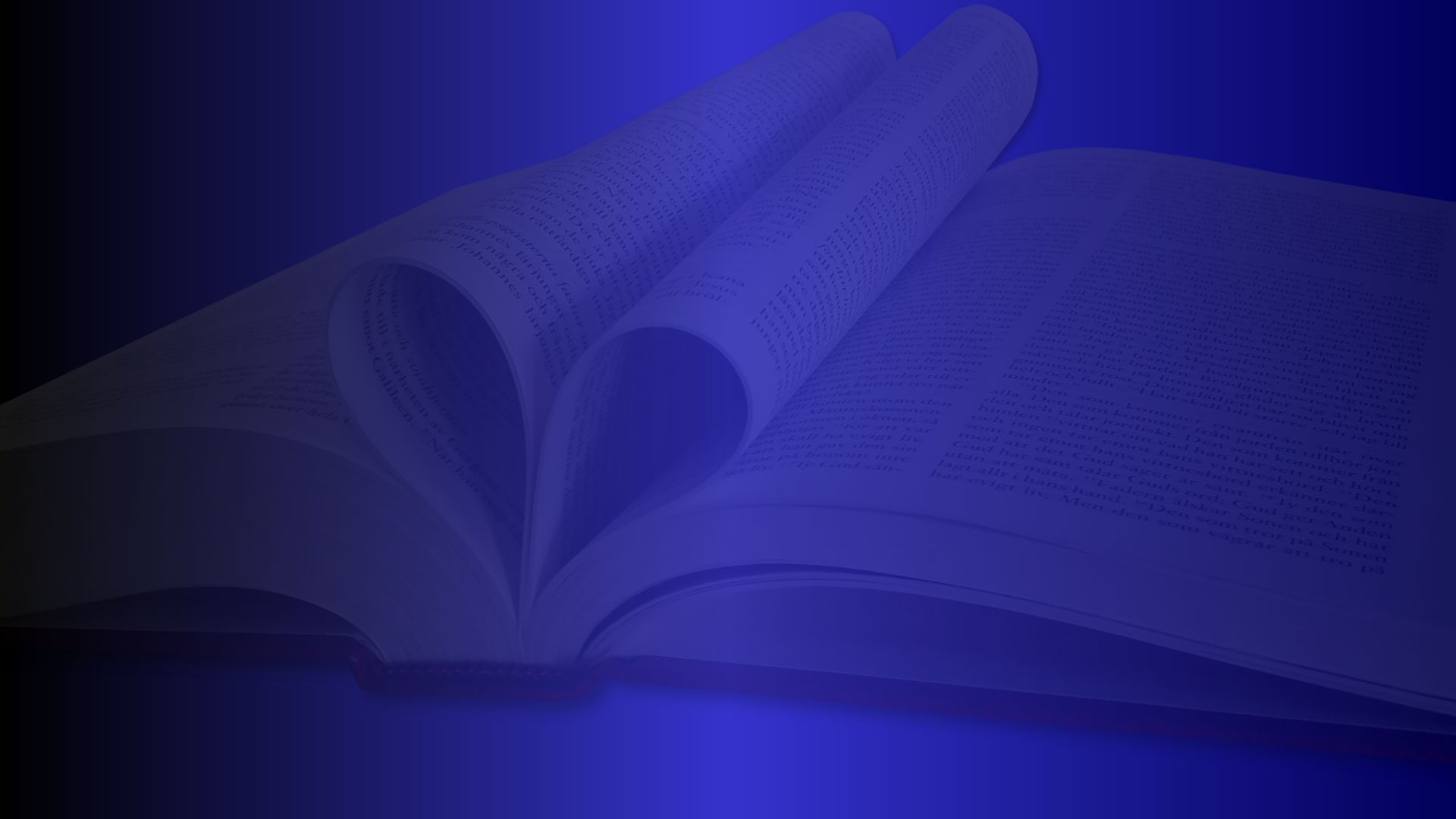 Aspectos distintivos de la crisis final
1.Naturaleza global de la última crisis. Todas las crisis anteriores estuvieron limitadas a ciertas áreas del planeta: el Antiguo Cercano Oriente, el Viejo Mundo, etc. Pero, llegará un momento en que «La hora de la prueba que ha de venir sobre todo el mundo habitado», probará a todos «los moradores de la tierra» (Ap 3:10). Esto no cambia la naturaleza de la crisis ni los requerimientos divinos para su pueblo. El remanente muestra su lealtad a Dios guardando sus mandamientos (12:17; 14:12) como lo han hecho todos los fieles desde el mismo principio.5 En este sentido, la lealtad de los santos honra a Dios y vindica su Ley.
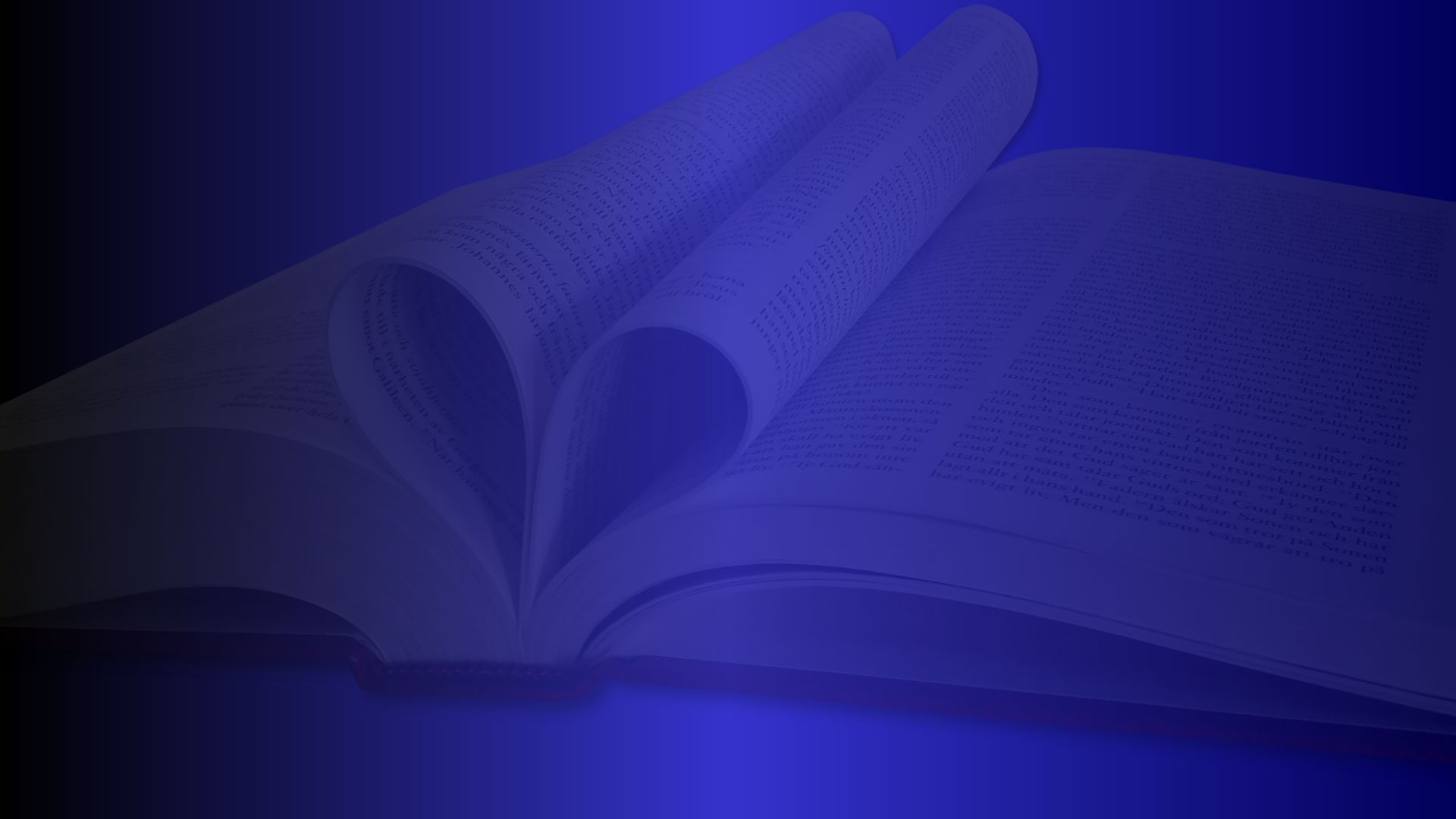 No hay nada singular en «guardar» los mandamientos de Dios en el tiempo del fin a cualquier otro tiempo (ver capítulo 18). Dios siempre ha requerido lealtad indivisa por parte de sus siervos, aun al precio de su propia vida (cf. Dn 3, cf. Dt 4:1-7; 6:1-9; 10:12-13, etc.). Si algo enseña la prueba exigida a Abraham de sacrificar a su hijo, es que Dios nunca aceptará «algo inferior a la obediencia perfecta».
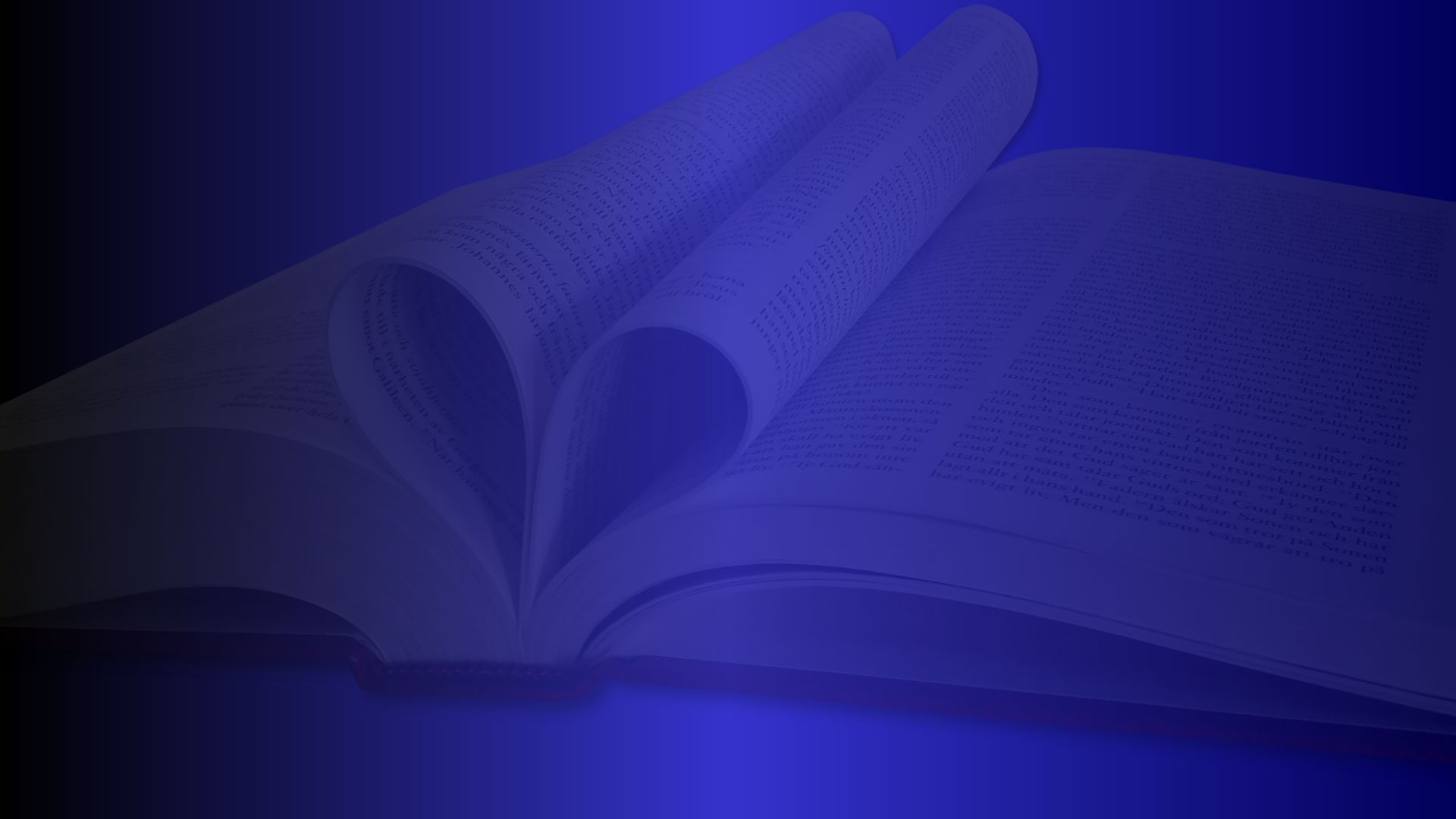 2. El cierre de gracia. Esta es una experiencia singular en el tiempo del fin, pues implicar una decisión irrevocable, no habrá segundas oportunidades para la humanidad (Ap 22:11); pero, recordemos que la gracia —u oportunidad de salvación— terminó en algunos contextos históricos para ciertas personas, pueblos enteros y hasta para el mundo habitado en ocasión del diluvio universal.7
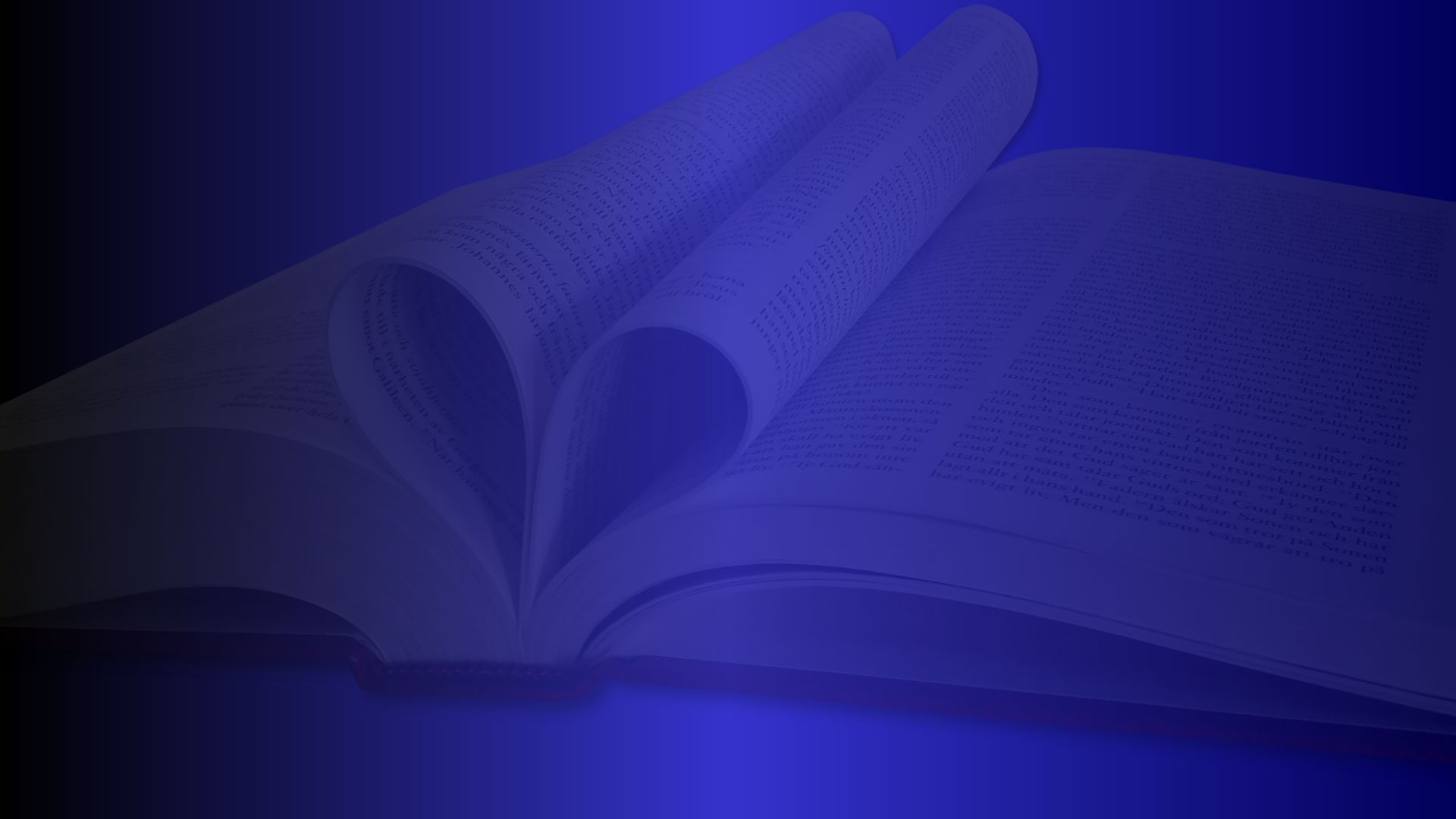 Que la gracia terminará de manera global mientras las personas justas e injustas seguirán viviendo con relativa normalidad sus vidas,8 infiere que la madurez de carácter que el pueblo de Dios debe tener, corresponde a las demandas de semejante experiencia. Más aún, los pecados cometidos por los fieles tendrán que haber sido perdonados y lavados por la sangre del Cordero, y esto finalmente ocurrirá (Ap 7:14; 22:14). La Biblia no deja dudas respecto a este hecho: el pueblo de Dios tendrá un registro limpio y también será hecho idóneo para la traslación al reino eterno (7:9).
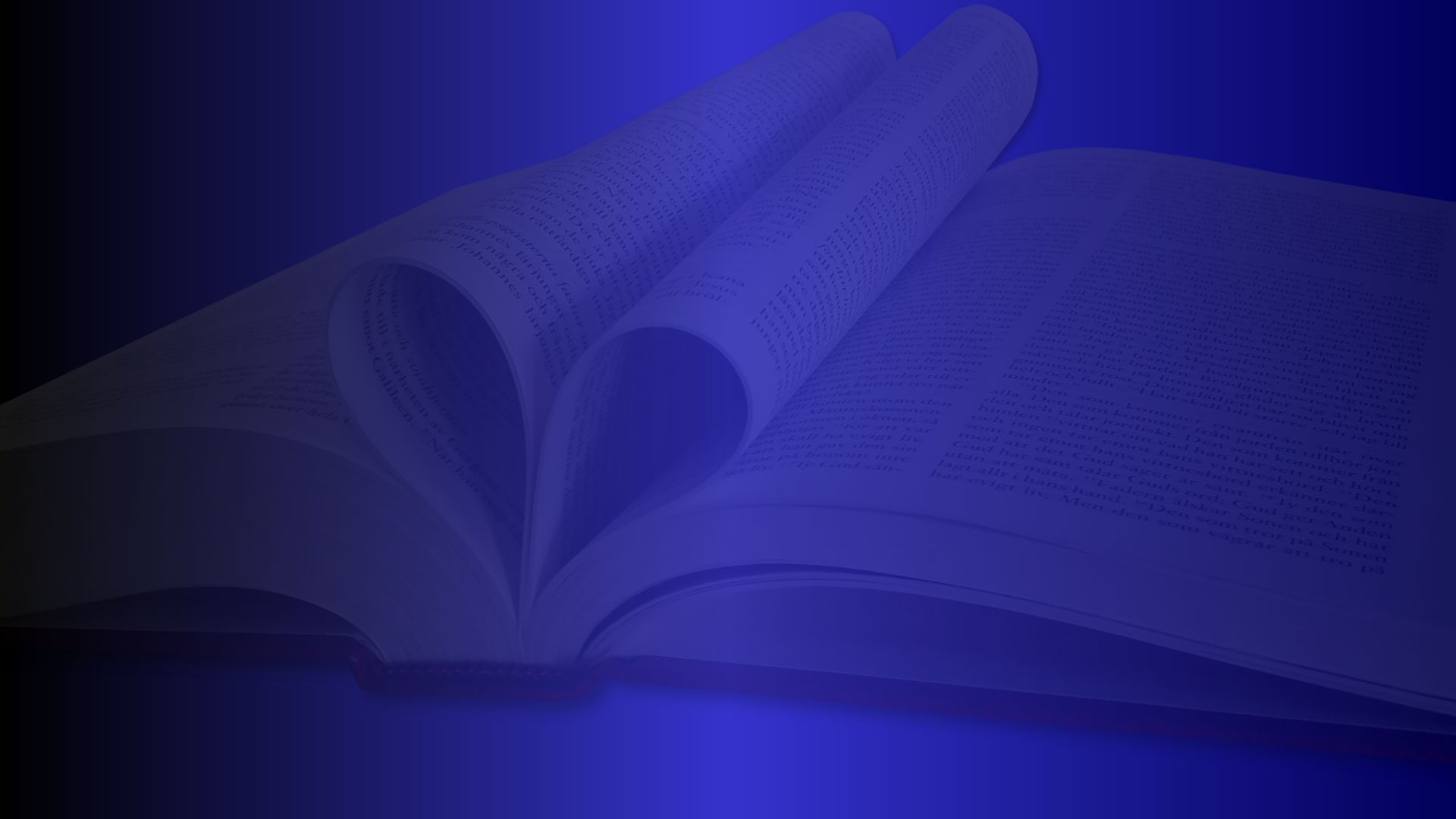 3. Conclusión de la historia humana. Este aspecto marca a la crisis final con un carácter distintivo. En las anteriores manifestaciones de los juicios divinos en el mundo, incluyendo los acontecidos al pueblo hebreo (cf. Ez 9:1-11), estos actos retributivos siempre fueron seguidos por un nuevo comienzo, de una segunda oportunidad para las generaciones futuras. Más aún, la ira divina estuvo mitigada por la misericordia.
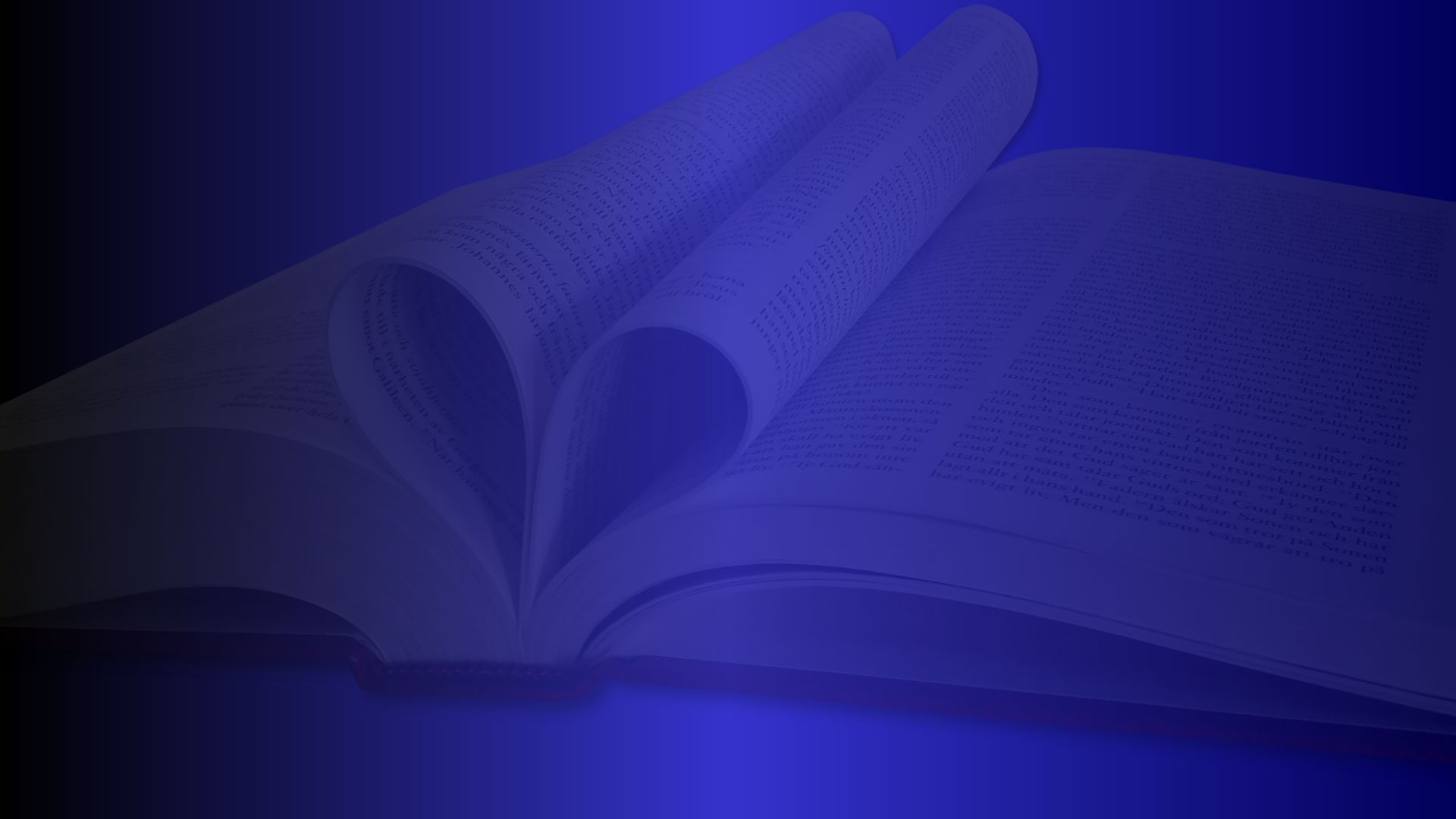 Pero después del cierre de la gracia, los malvados beberán el vino de la retribución divina «puro en la copa de su ira» (Ap 14:10), o como traduce la NVI: «puro, no diluido». Esto significa que estos juicios no serán atenuados por la misericordia de Dios. En estos juicios, «la ira de Dios es consumada» (16:1).
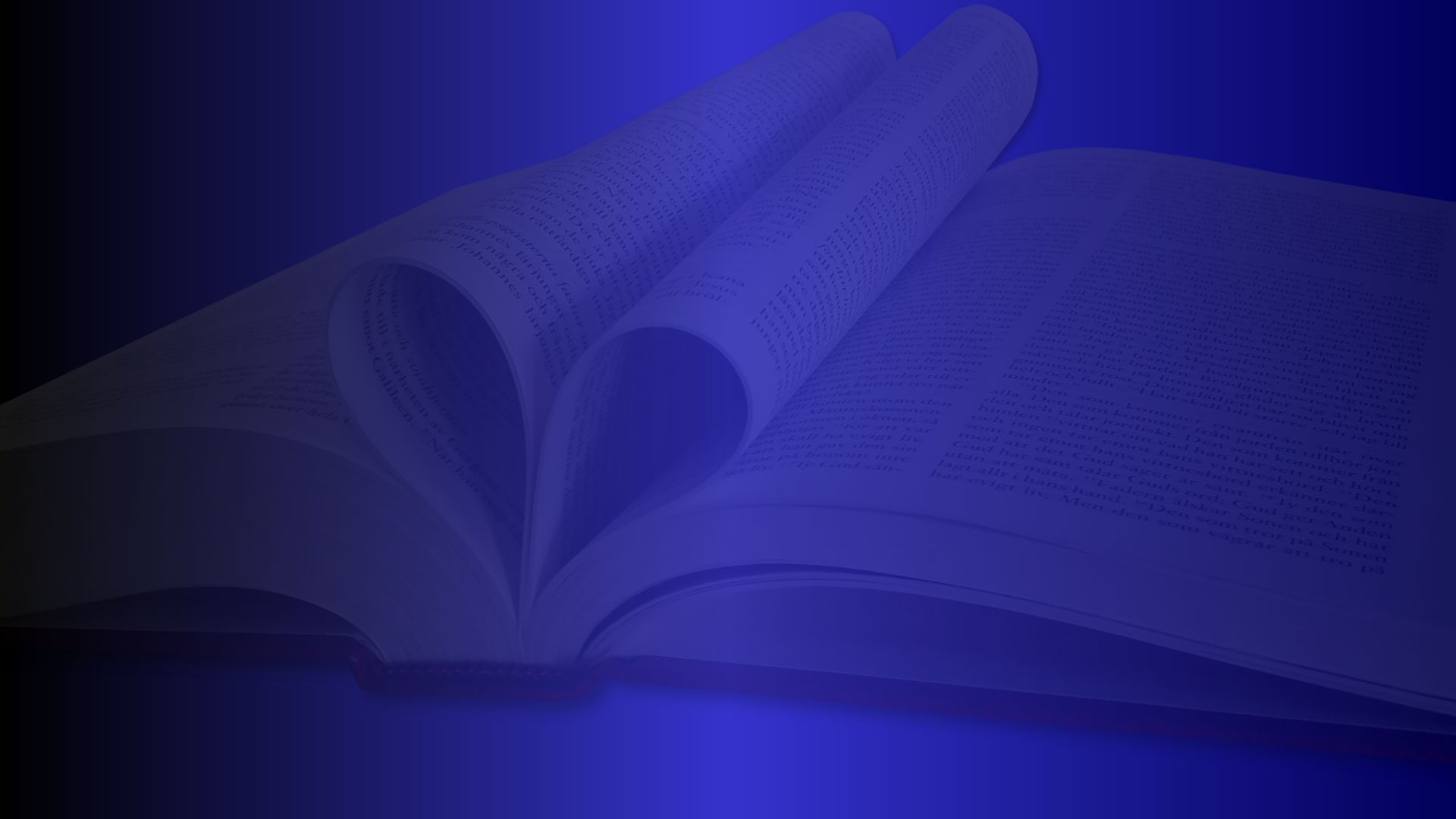 Lo antes dicho no significa que Dios ha estado acumulando ira sobre ira para derramarla en el tiempo del fin, sencillamente significa que los malvados cosecharán un castigo que está en armonía con sus acciones, y puesto que rechazan la oportunidad de salvación (y no habrá otro tiempo de prueba), la misericordia divina no podrá ampararlos más. Aun en este tiempo será válido el principio: «No se engañen; Dios no puede ser burlado. Todo lo que el hombre siembre, eso mismo cosechará» (Gál 6:7). Como bien expresó el apóstol Pablo:
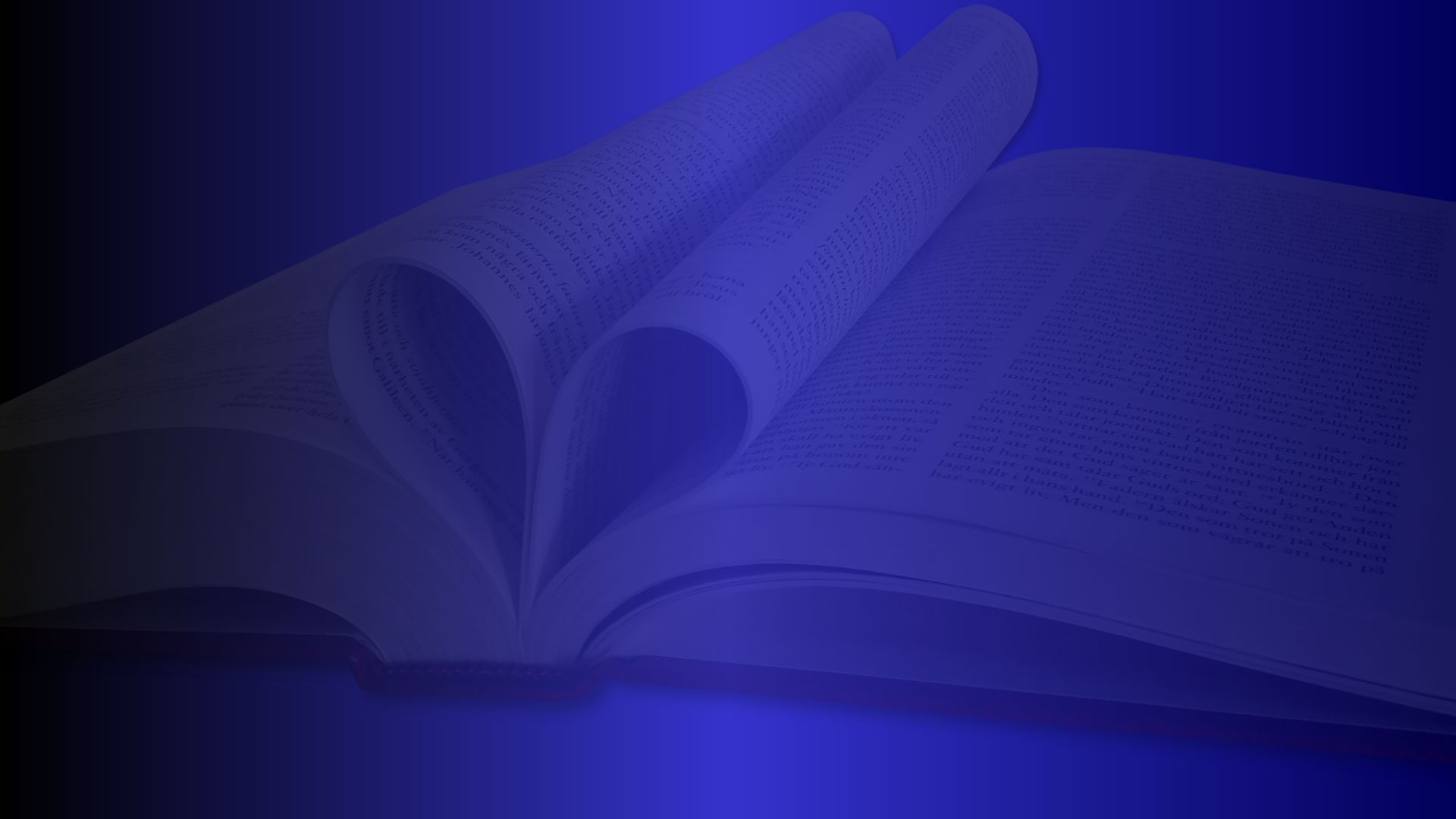 «Porque Dios “pagará a cada uno según lo que merezcan sus obras”. Él dará vida eterna a los que, perseverando en las buenas obras, buscan gloria, honor e inmortalidad. Pero los que por egoísmo rechazan la verdad para aferrarse a la maldad recibirán el gran castigo de Dios» (Rom 2:6-8, NVI).
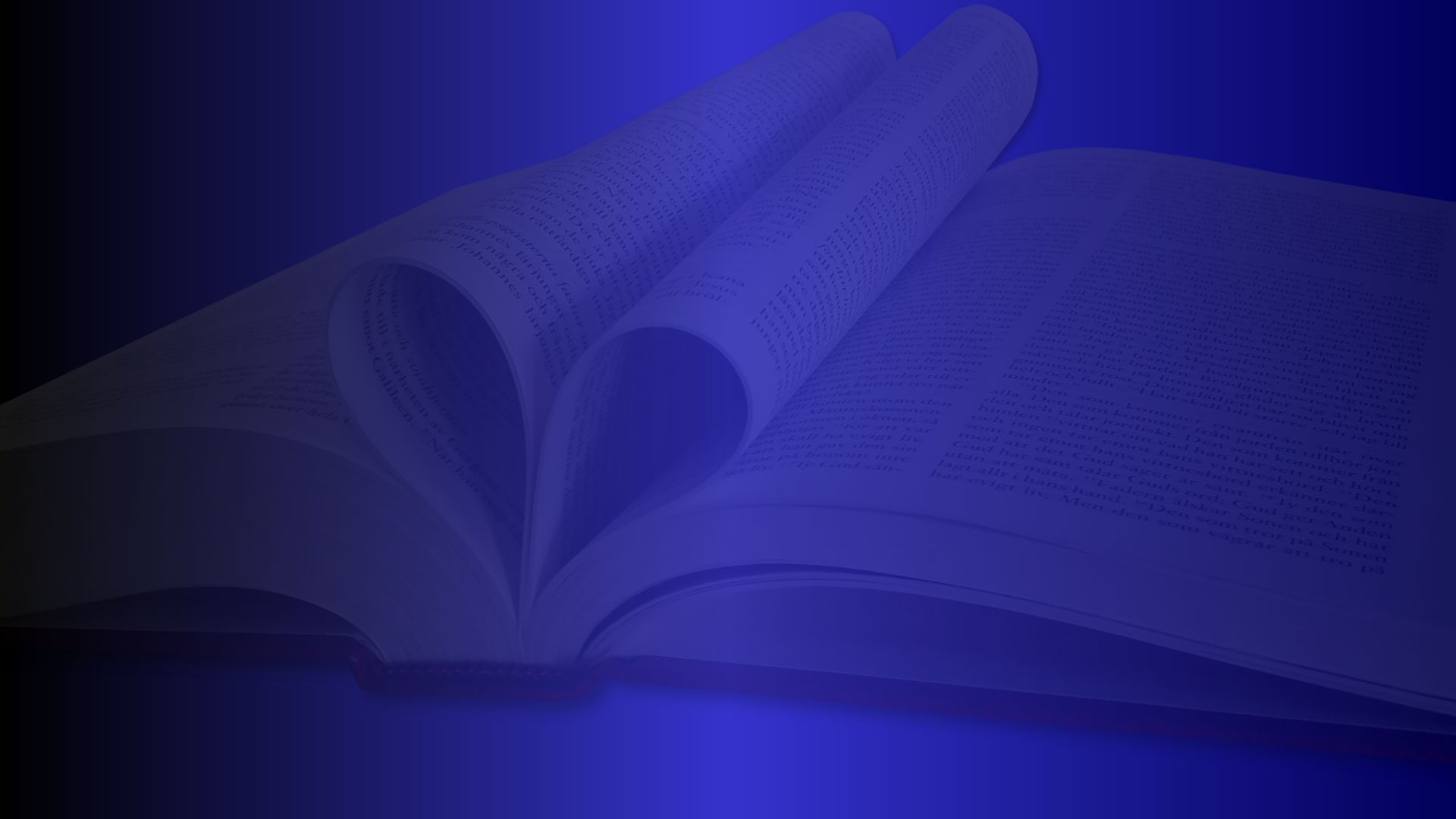 Esto significa que ni siquiera los juicios de las siete plagas cumplen plenamente con las exigencias de la justicia divina. Solo en el juicio final se aplicará a cada persona la justa medida que requieren sus malas acciones (Ap 20:11-15).9
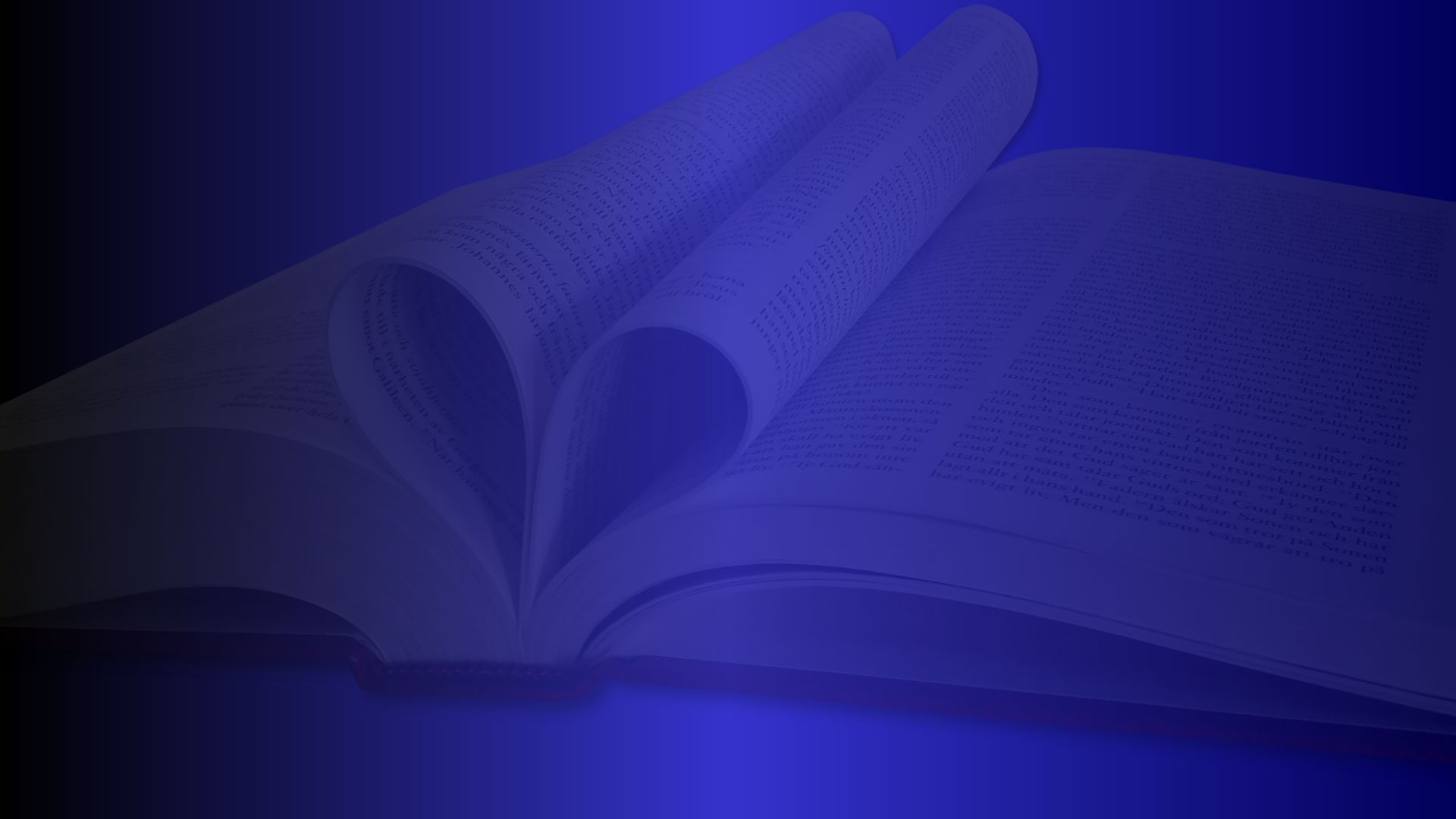 La reputación divina 
¿Está en juego la reputación divina en la crisis final? Responder a priori esta pregunta y de manera afirmativa propicia una serie de disquisiciones teológicas que bordean la frontera del mundo de las herejías, sino es que ya están instaladas allí. Si el triunfo del pueblo de Dios está asegurado como producto de la victoria de Cristo en el Calvario (Ap 5:5; 12:11), ¿cómo puede alguien sostener que la reputación divina está en riesgo? Podemos admitir que la última crisis afecta la reputación de Dios y proyecta una imagen equivocada de su carácter, pero que esté en riesgo y que depende de un grupo de creyentes que Dios mismo tiene que salvar y vindicar de las acusaciones de Satanás en el juicio investigador, como sostiene la TUG, es exegéticamente insostenible.
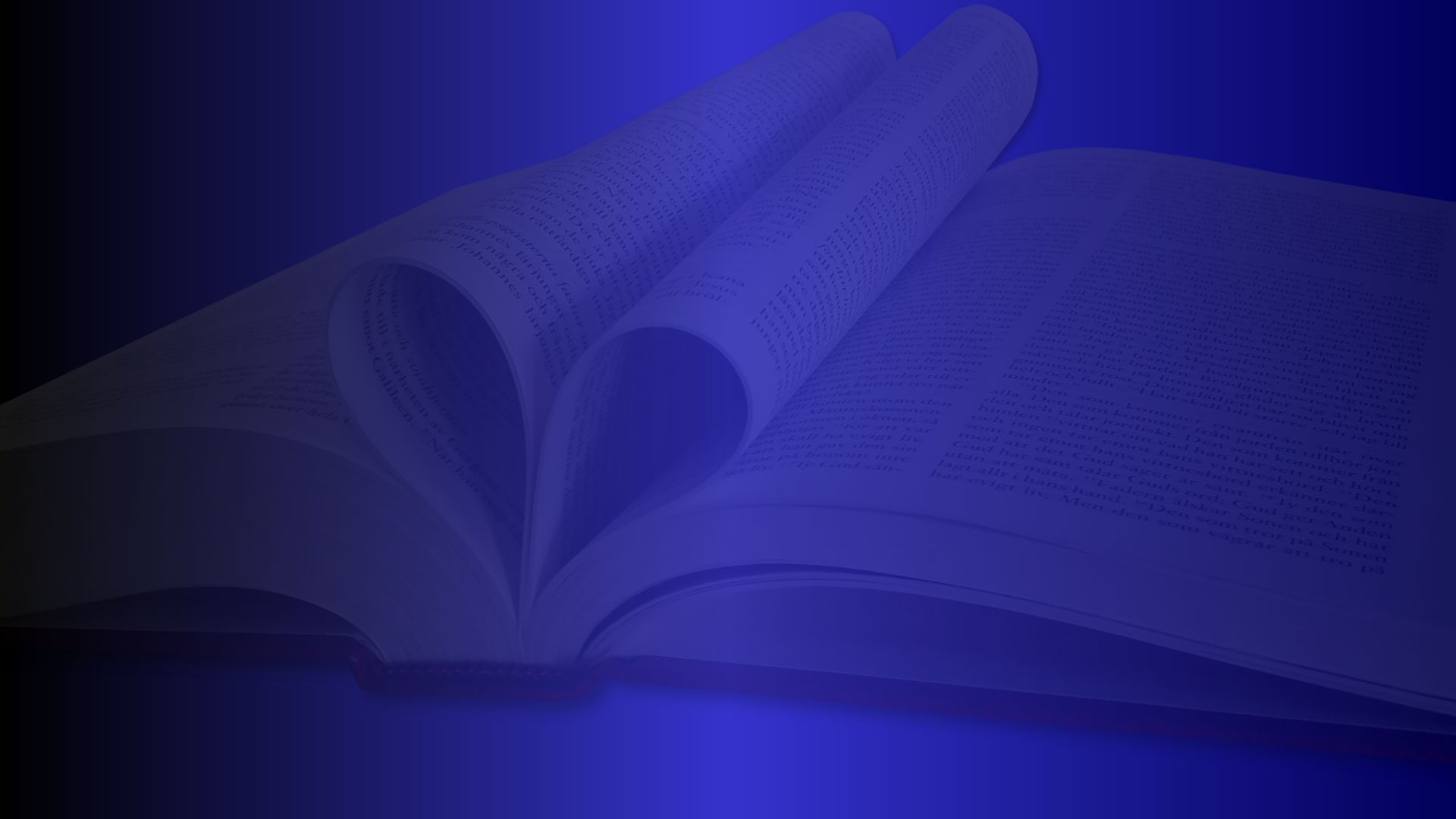 No tenemos la menor duda de que el pueblo de Dios vindicará a Dios, su carácter y su santa Ley en la última crisis, pero esa vindicación no es igual a la que Cristo logró en la cruz en términos de su alcance cósmico y propósito final. La vindicación que propiciarán los fieles será de la misma naturaleza que las protagonizadas por el pueblo de Dios en otros tiempos en medio de las crisis del pasado. Este tipo vindicación puede ser tanto de naturaleza individual (Enoc, Abraham, José, Elías, Ester, Daniel, Juan el Bautista, Pablo, etc.), como corporativa (los trecientos hombres de Gedeón, los jóvenes hebreos, los apóstoles, el remanente escatológico, etc.). Fuera del registro bíblico, podríamos señalar a los grandes reformadores y a los grupos de fieles mártires tanto en forma individual como colectiva.
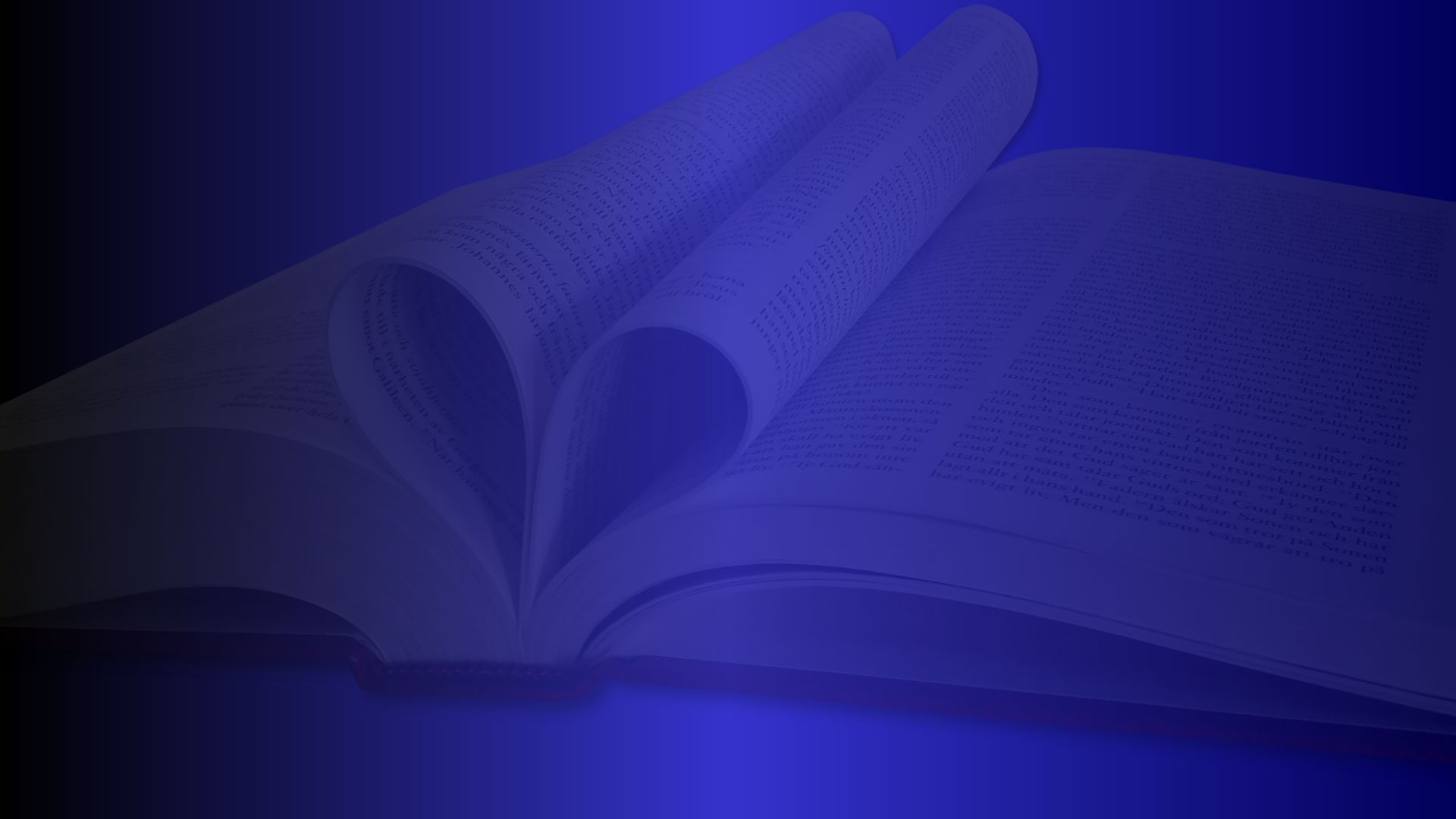 El modelo bíblico

La Biblia sigue este modelo. La carta a los Hebreos (en su capítulo 11), se mueve del ámbito individual: Abel, Enoc, Noé, Abraham, Isaac, Jacob, Sara (vv. 4-11, al ámbito colectivo: una multitud numerosa, los que murieron, los herederos, los extranjeros y peregrinos (vv. 11-16). Este patrón se repite nuevamente en el mismo capítulo: ámbito individual: Abraham, Isaac, Moisés, Rahab, Gedeón, Barac, Sansón, Jefté, David (vv. 17-32); ámbito colectivo: los que conquistaron reinos, e hicieron justicia y otras hazañas (vv. 33-38). Los versículos 39-40 une a los creyentes de todos los tiempos, incluyendo la última generación, en un acto de vindicación final: «Y todos estos, aunque recibieron buen testimonio por la fe, no recibieron el cumplimiento de la promesa para que no fuesen ellos perfeccionados aparte de nosotros; porque Dios había provisto algo mejor para nosotros».
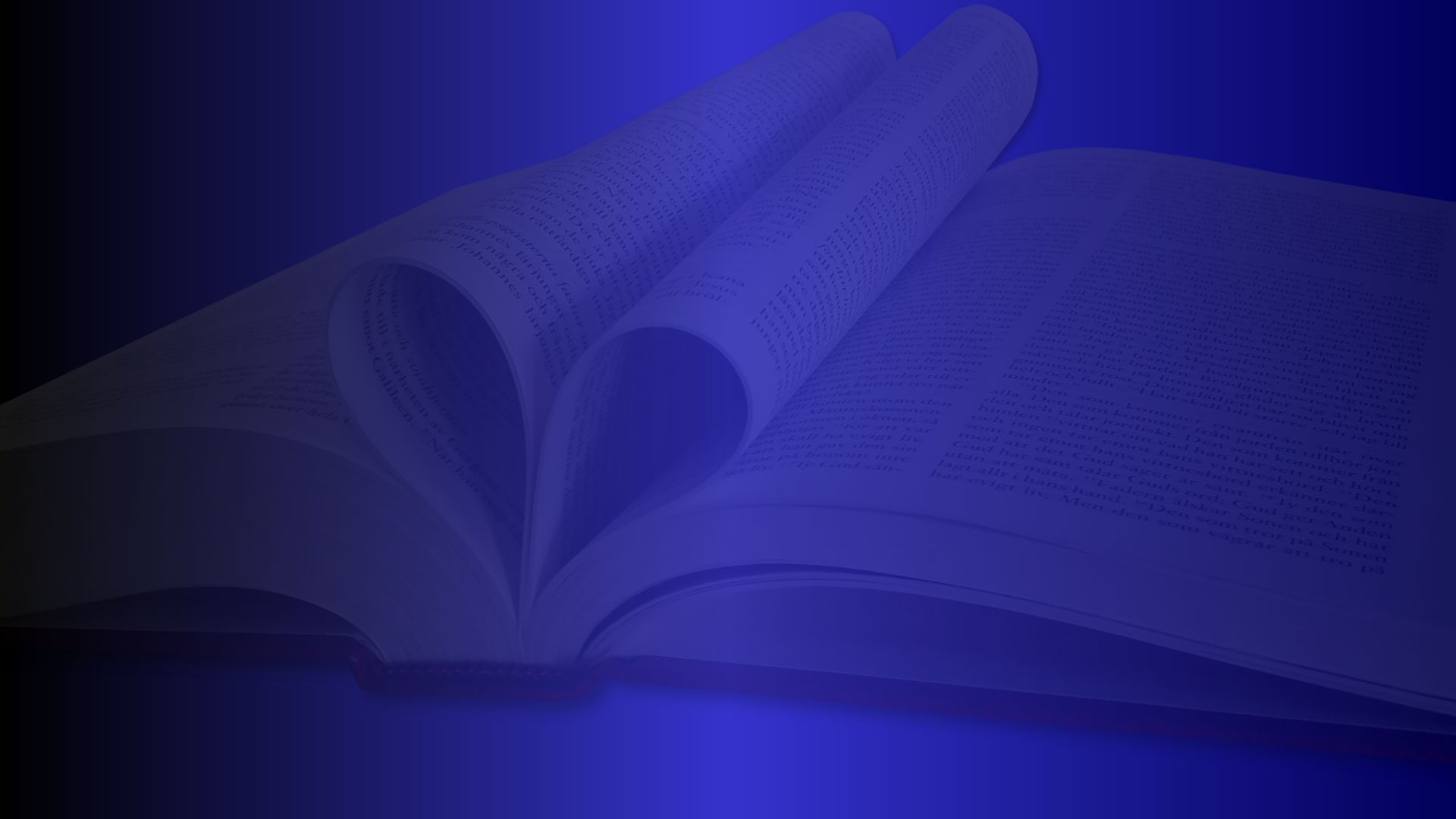 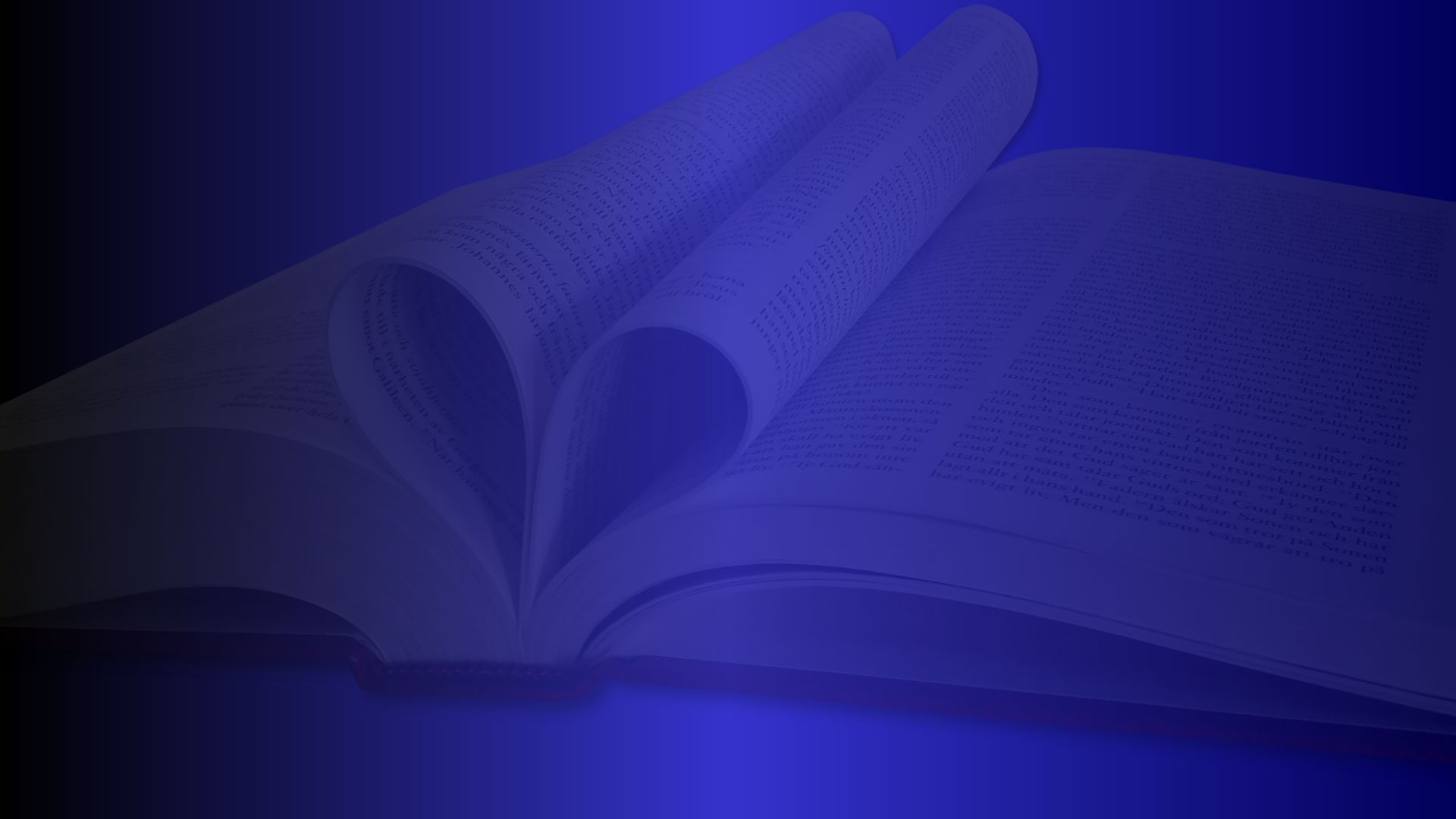 Así, Dios es vindicado por sus hijos en cada etapa del tiempo de manera individual y colectiva cuando cumplen su propósito y desarrollan las virtudes cristianas en sus vidas y caracteres. No obstante, ninguna de estas vindicaciones es absoluta y de alcance cósmico. Solo Cristo logró semejante hazaña.
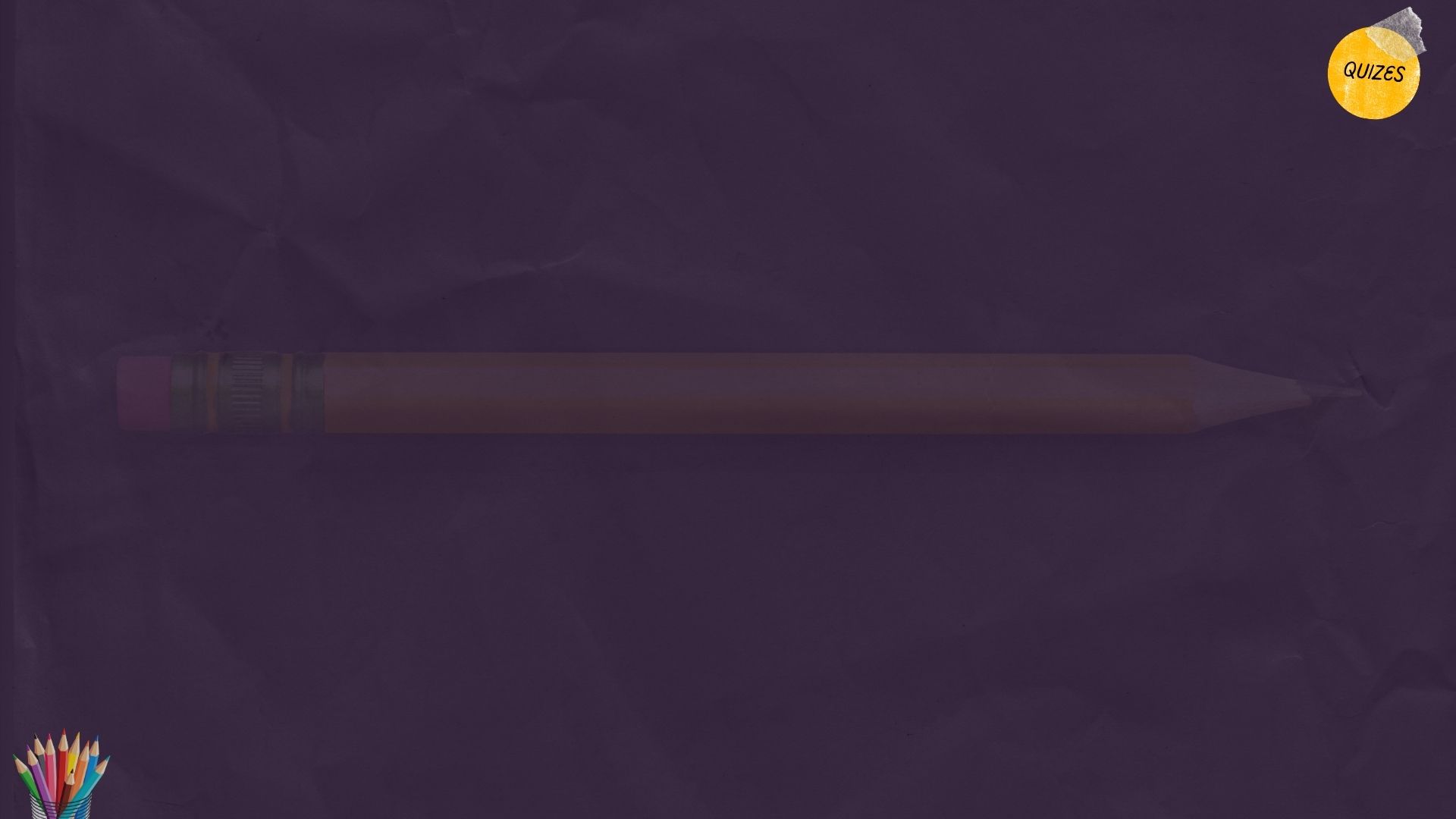 QUIZZ
V
F
En la crisis final el método de la salvación es distinto para los de la última generación que para todos los demás creyentes.
La naturaleza de la crisis final será de manera global.
El decreto de muerte no es algo que solo afrontarán los creyentes de la última generación.
La reputación de Dios está en juego y dependerá del éxito de los últimos creyentes vivos antes de la segunda venida.
Dios es vindicado por su pueblo individual y colectivamente de manera absoluta y cósmica.
La obra individual y colectiva de Cristo
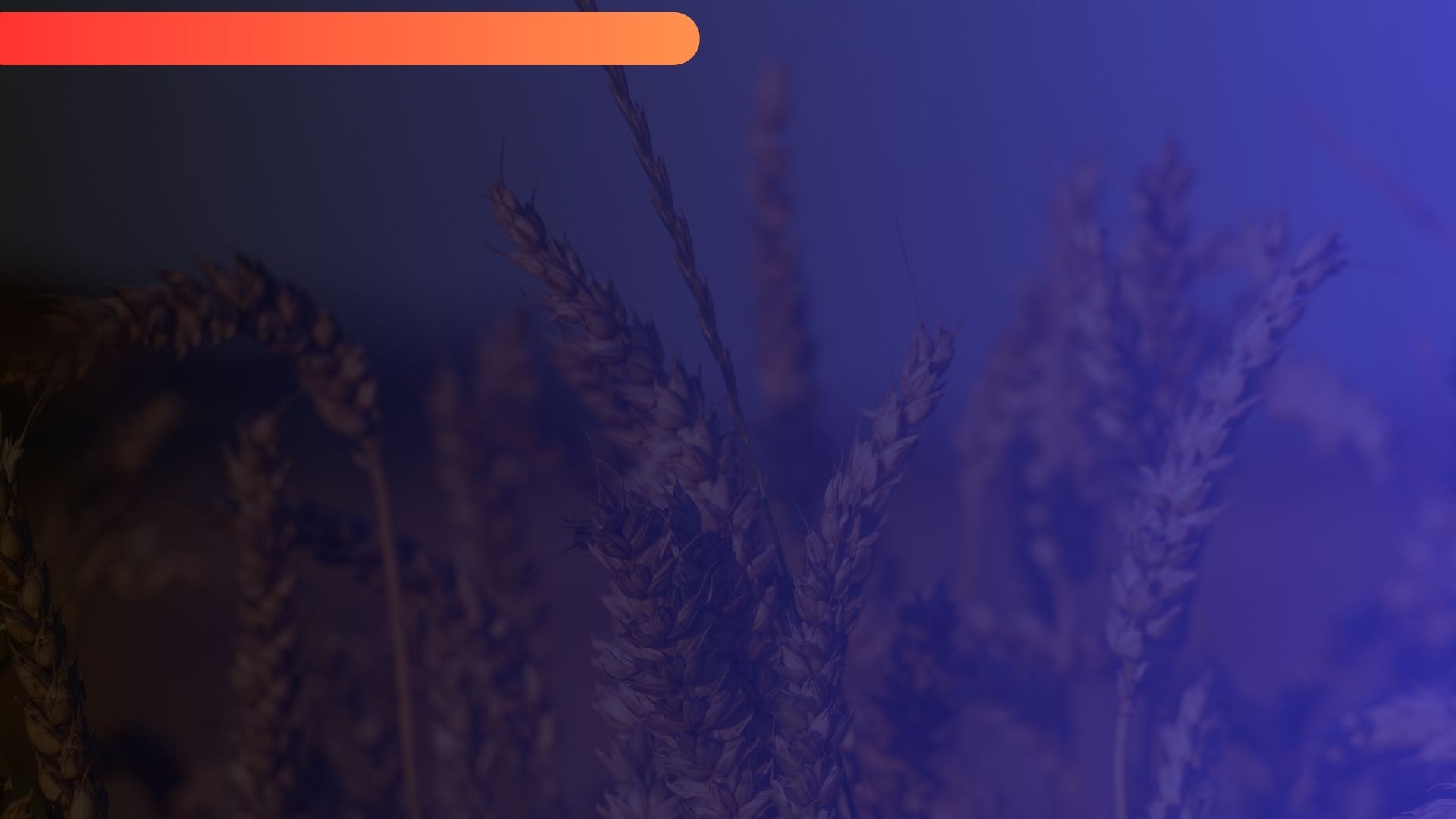 ¿Cómo debemos entender la vindicación realizada por Cristo en el Calvario, como una obra individual o colectiva? Aquí, estamos ante un caso interesante porque la respuesta es: ¡ambos a la vez! Por su singularidad, el sacrificio de Cristo es mucho más que un sacrificio individual. Claro que Él era una persona, pero era también un ser único: tenía dos naturalezas: la divina y la humana. Así, quien murió en la cruz fue el ser divino y la humanidad en una unidad tan íntima que no puede ser disuelta ni divisible.
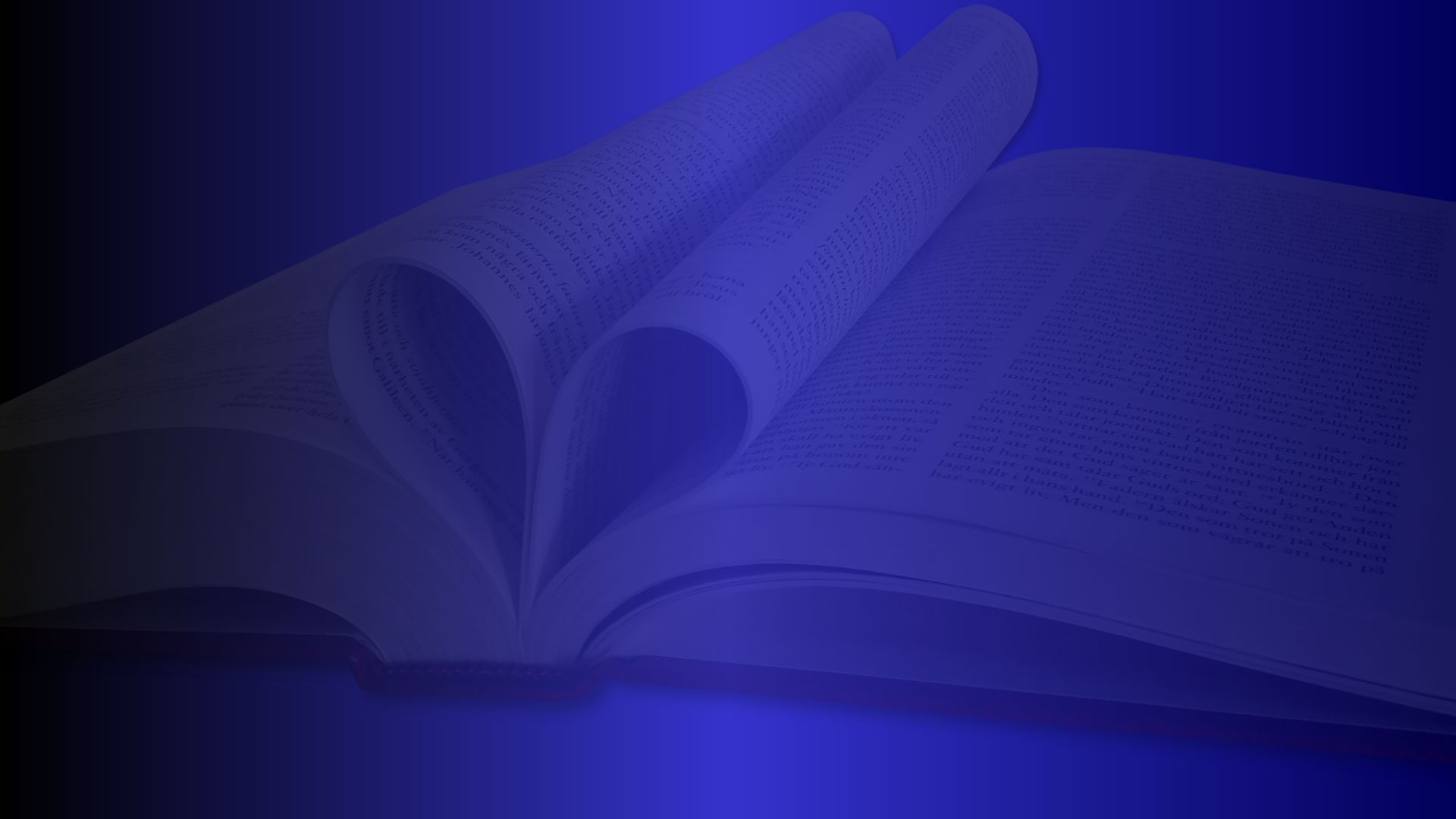 Por otro lado, basado en el concepto hebreo de solidaridad corporal (cf. Gn 25:23; Heb 7:4-10), como el segundo Adán (Rom 5:12-19; 1 Co 15:21-22), Jesús es la persona en quien está representada toda la humanidad. De esa manera, la humanidad no solo estaba representada en Él, sino que, de una manera especial, la humanidad estaba en Él. Por esta razón, el apóstol Pablo puede decir: «Porque el amor de Cristo nos impulsa, considerando esto: que uno murió por todos; por consiguiente, todos murieron [corporativamente en Él]» (2 Co 5:14, cf. vv. 18-20; Gl 2:20).
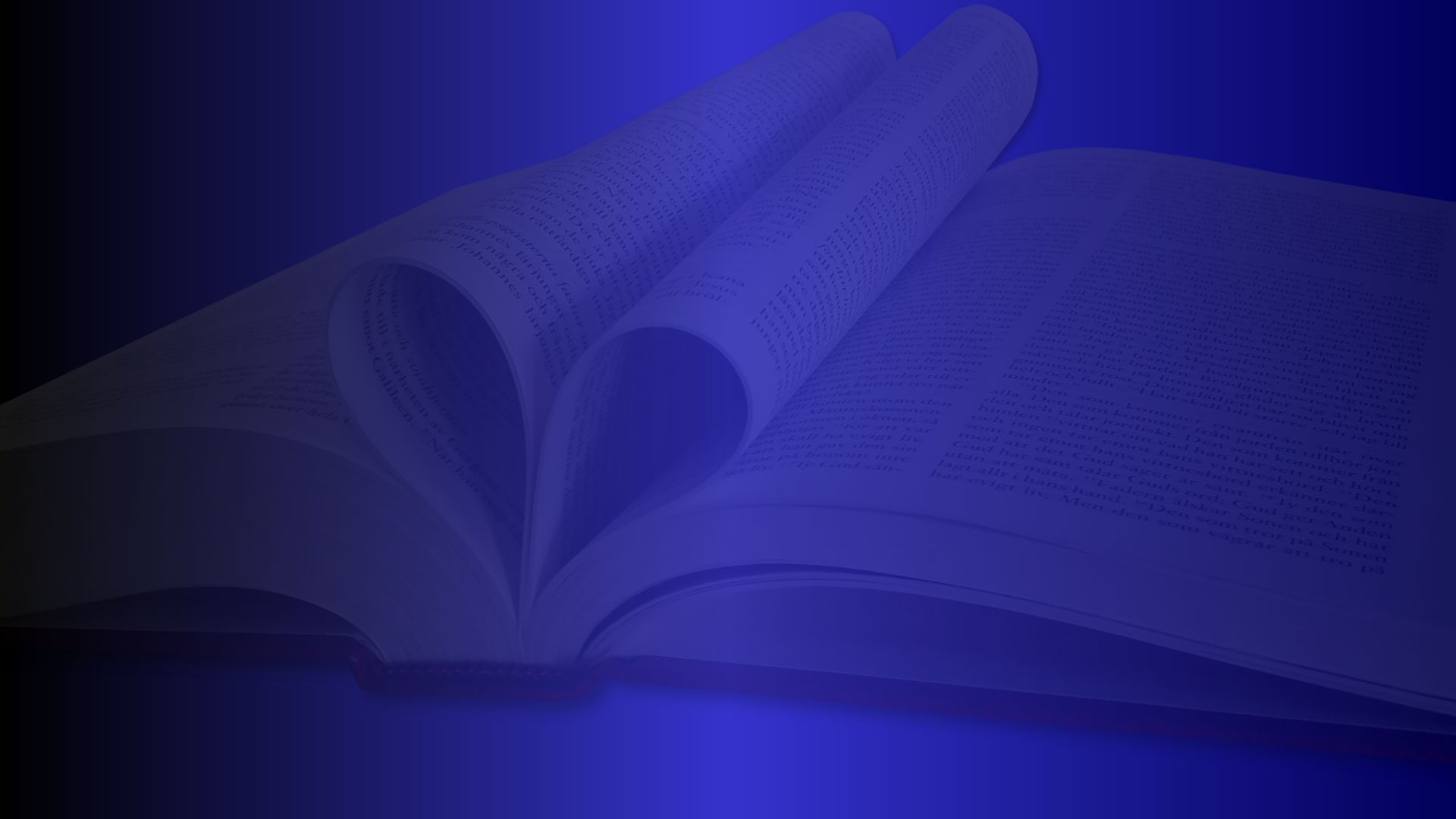 Es por esto que la vindicación realizada por Cristo en su vida y muerte sacrificial, es única en su naturaleza y cósmica en su alcance. Por esto, no sigue un ejemplo o modelo anterior, como la que protagonizaron los santos de épocas anteriores. Por otro lado, Cristo no solo vindica a Dios con su muerte expiatoria, sino que lo hace de una manera incomparable con su vida de obediencia impecable. Aun los grandes hombres de quienes no tenemos registro de sus yerros (Enoc, Daniel, etc.), caen dentro de la categoría: «todos pecaron y están destituidos de la gloria de Dios» (Rm 3:23, RVR 1995).
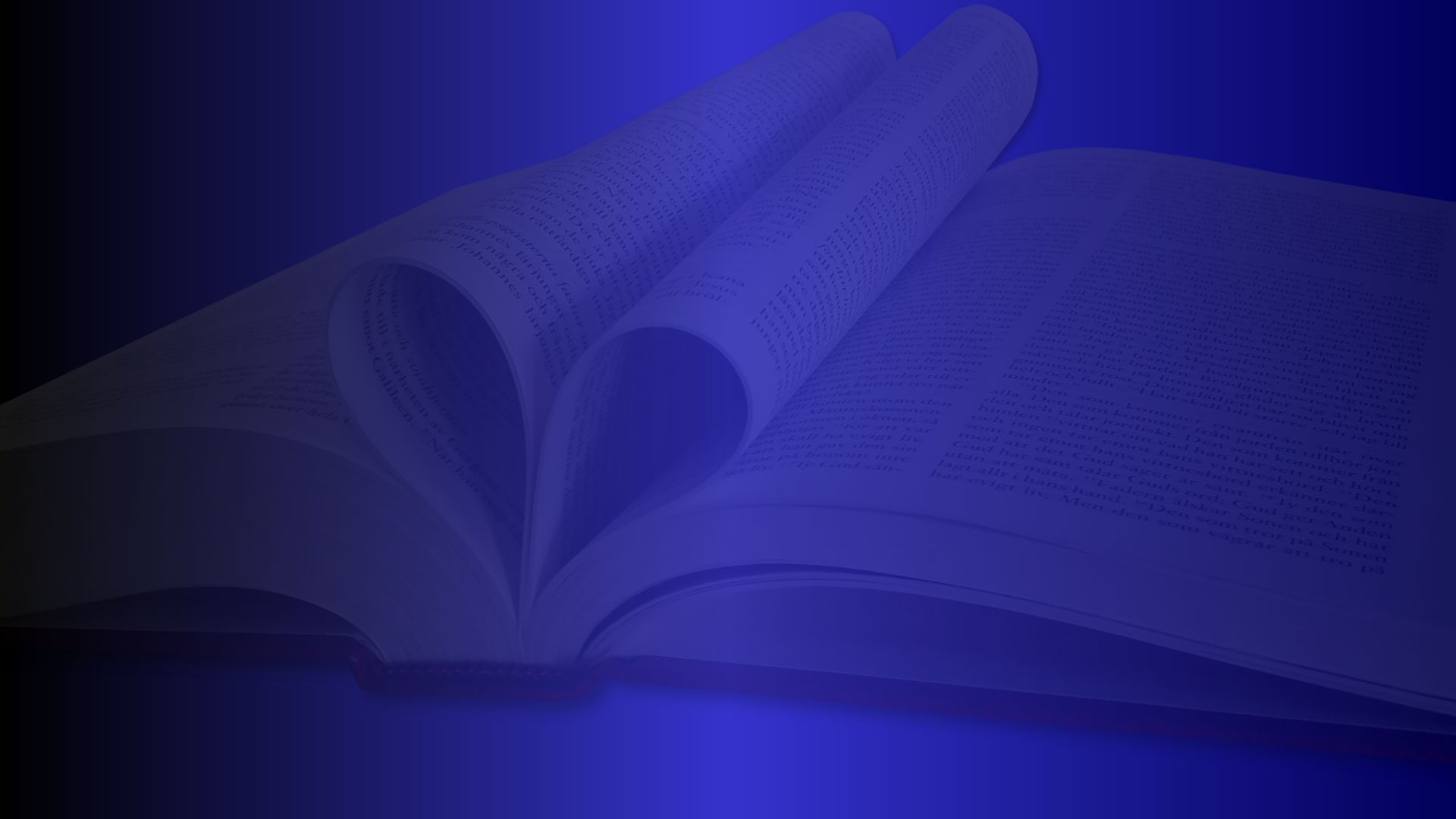 Cristo ofreció a Dios una vida de lealtad perfecta e incondicional. Él fue «obediente» desde su nacimiento «hasta la muerte» (Fil 2:8, cf. Heb 5:8; 7:26-27). Diferente a los creyentes que, aunque son descritos como «perfectos», «guardadores de los mandamientos», «sin mancha», «intachables», «irreprensibles» (Gn 6:9; 17:1; Job 1:1; Ap 14:12; 14:5; Fil 2:15; 1 Co 1:8; Fil 1:10), esto ocurre sobre la base del sentido relativo de estos términos aplicados a seres pecadores, y gracias a la justicia de Cristo que cubre y compensa la deficiencia humana (cf. Is 6:5-7; 61:10).
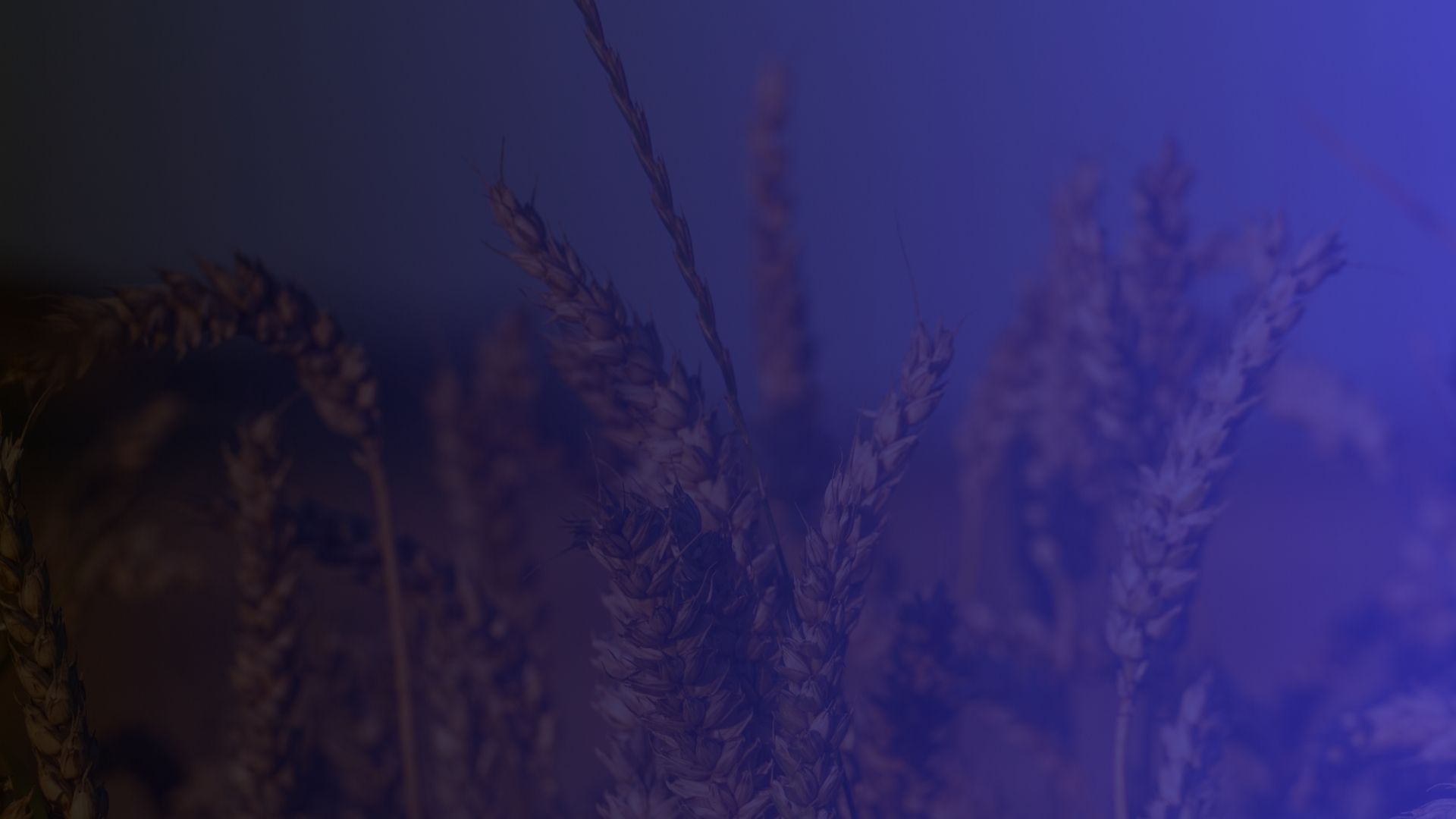 Dado que la obediencia de Cristo fue perfecta, sin tacha e irreprensible de forma absoluta, su vida y muerte sacrificial (no como un mártir), en condición humana plena, VINDICA a Dios de manera cósmica y final. Todos los actos de obediencia, de lealtad, de fidelidad y de vindicación relativa por parte de los santos, se edifican e inspiran en el supremo triunfo del Hijo de Dios en su vida y muerte sacrificial (cf. Ap 5:5-6; 12:11).
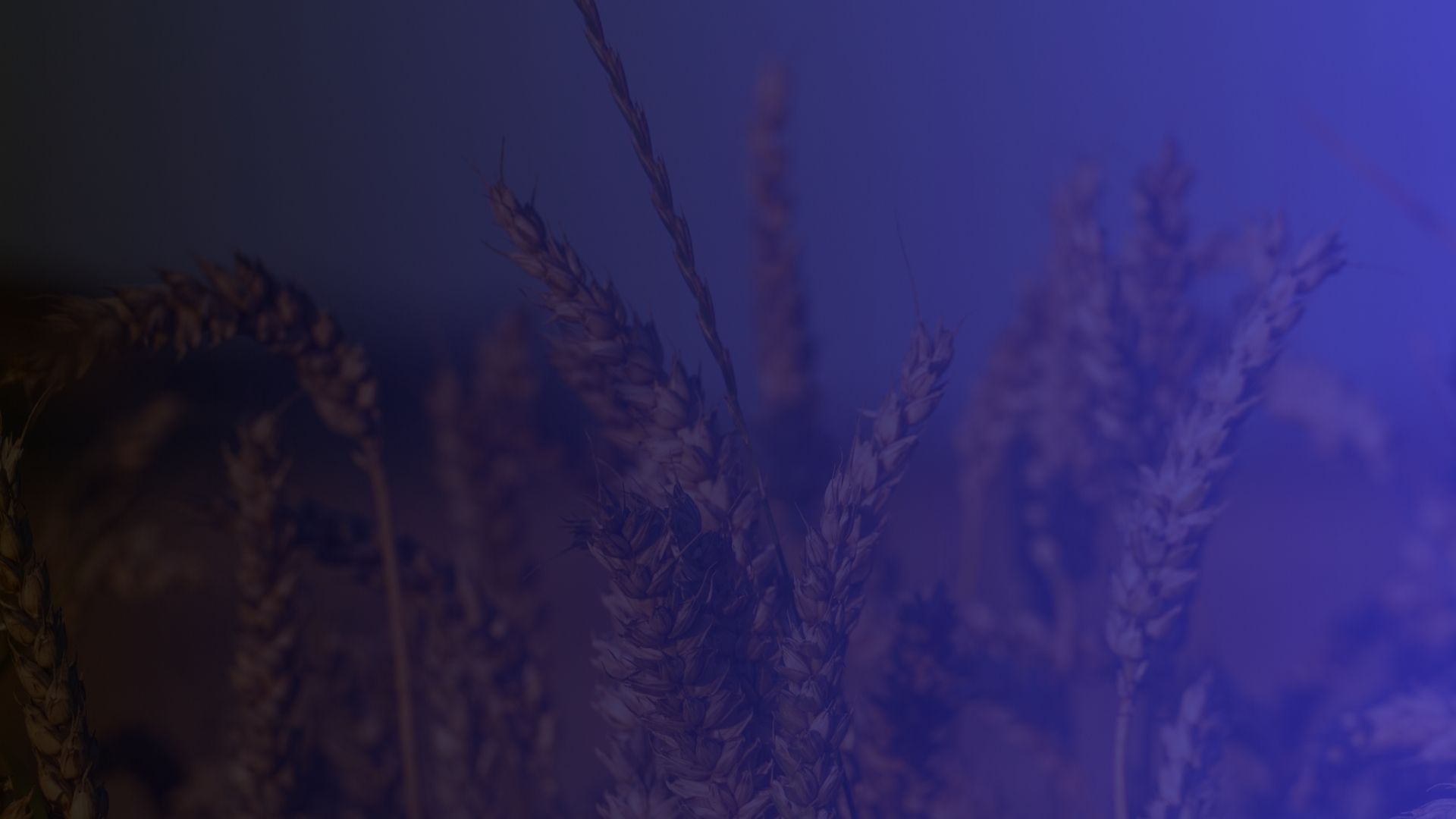 El cierre del tiempo de gracia 

Este tema marca un punto de inflexión en la enseñanza de los proponentes de la TUG, constituye uno de los aspectos que les permite desarrollar un intrincado argumento de demostración de obediencia y de victoria sobre el pecado por parte del pueblo de Dios durante este tiempo. En lugar de mirar a la cruz, miran hacia el futuro, cuando supuestamente al cierre de la gracia, los 144.000 ofrecerán a Dios una obediencia impecable que vindicará a Dios y derrotará a Satanás. Desde la perspectiva de M. L. Andreasen, esta es «la demostración que el mundo ha estado esperando y para la cual Dios ha estado haciendo los preparativos».
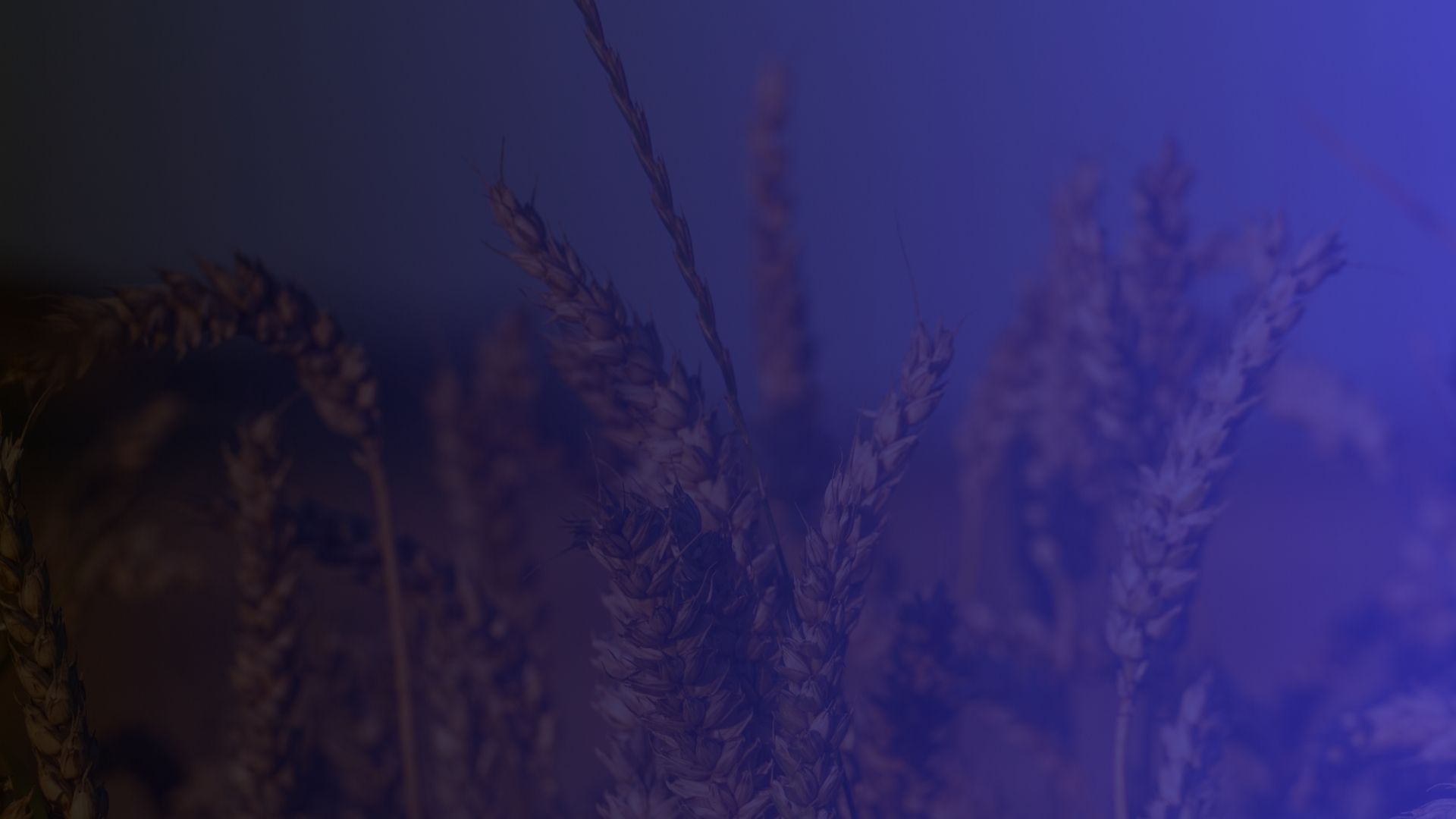 De manera similar, Dennis Priebe sostiene:

«Creo que la razón principal del corto retraso antes de la venida de Cristo durante la cual no hay Mediador es para dramatizar delante el universo la realidad del poder completo de Dios sobre el pecado en la vida de aquellos de quienes su voluntad está totalmente y para siempre unida con la Suya. Algunas de las mismas personas quienes inicialmente traicionaron su confianza sagrada al estar de acuerdo con Satanás en que era imposible obedecer la Ley de Dios van finalmente a demostrar que realmente no hay excusa para el pecado. El cierre de prueba jugará una parte importante en la demostración final que Dios hará delante de Su universo: que, indudablemente, es posible para el hombre caído obedecer la Ley de Dios, la cual es justa, buena y santa».
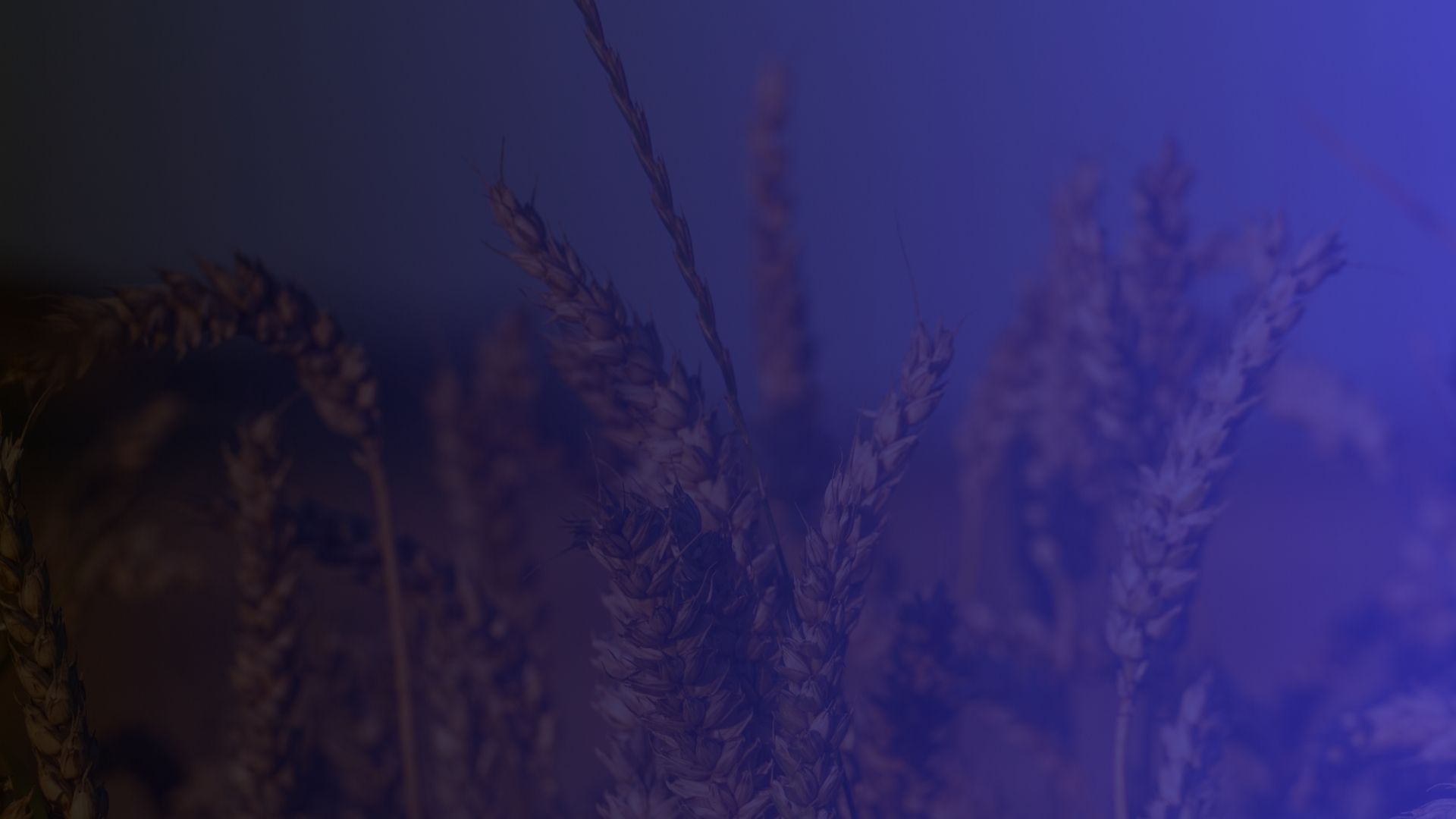 Este razonamiento puede parecer plausible, no obstante, cuando se analiza a fondo y se compara con la perspectiva de la Sra. White sobre la condición del pueblo de Dios durante el tiempo de angustia de Jacob, descubrimos que esta interpretación no puede sostenerse en pie. El problema con este argumento es que, aunque resulta atractivo, desnaturaliza «la razón principal» por la que Dios permite que su pueblo pase por el tiempo de angustia de Jacob. Dos errores fundamentales subyacen a esta perspectiva:
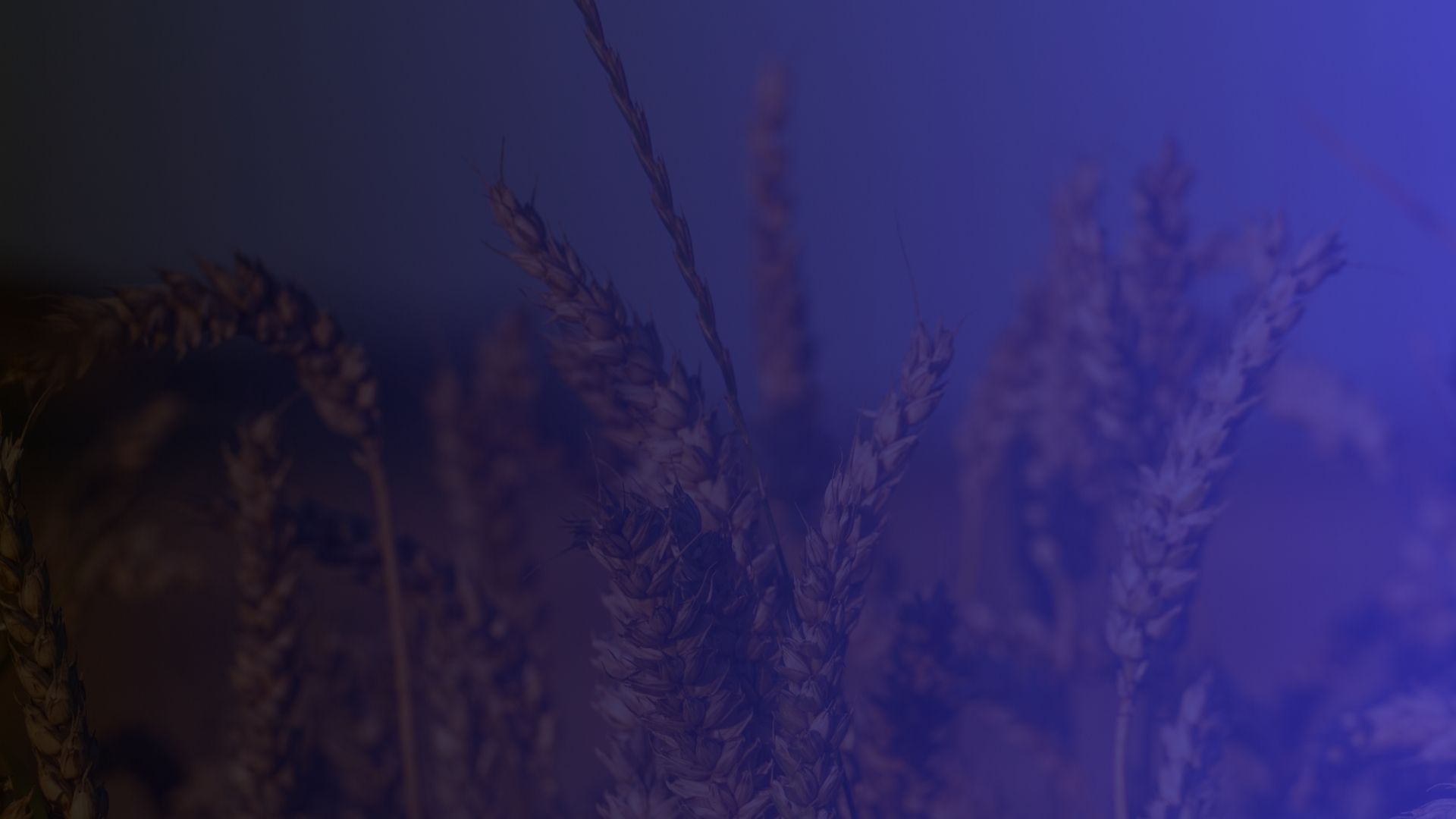 La idea de que el tiempo de angustia sea un momento reservado para demostrar que la Ley de Dios puede ser guardada por seres humanos caídos, no aparece en lo absoluto en los escritos claves de la Sra. White cuando se analiza este período de prueba. Sus declaraciones sobre las acusaciones de Satanás de que la Ley de Dios no podía ser guardada, aparecen en contextos distintos como mostraremos más adelante (ver capítulo 13). Que la Ley de Dios puede ser obedecida es un hecho irrebatible en la Biblia (Ez 36:26-28; Jr 31:31-34; Heb 10:15-16; 1 Jn 5:3, etc.). Apocalipsis describe a los santos como aquellos que «guardan los mandamientos de Dios» (12:17; 14:12). Aunque se insista en lo contrario, este no será el tema central del tiempo de angustia. ¿Cuál será, entonces, la razón por la que Dios someterá a su pueblo a semejante período de prueba? Es lo que veremos en el siguiente punto.
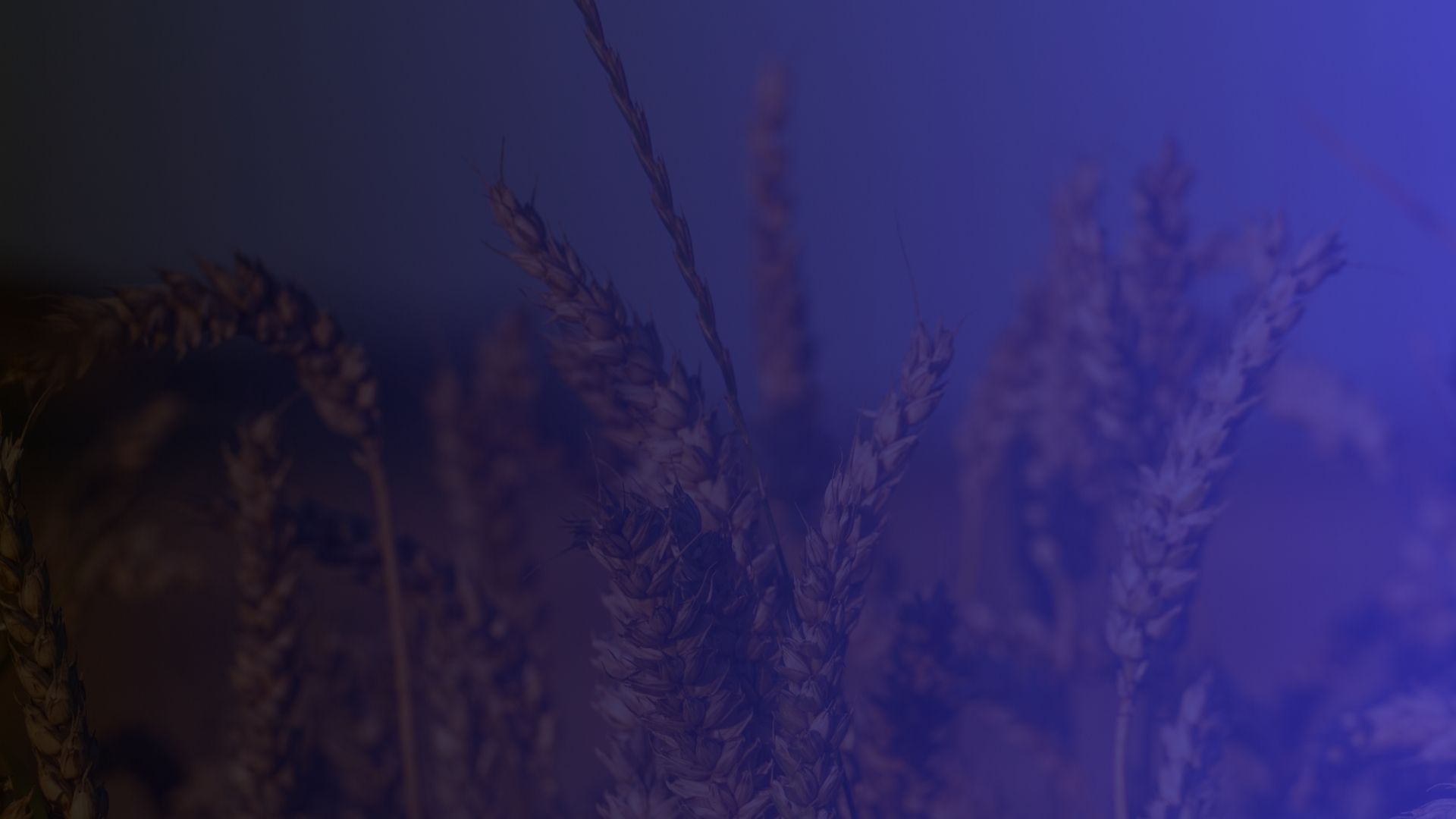 El tiempo de angustia será un período de intensa prueba para los fieles después del sellamiento. White hace claro cuál es la razón de esta prueba: «Su índole terrenal debe ser eliminada, para que la imagen de Cristo pueda reflejarse perfectamente; deben vencer la incredulidad; han de desarrollar fe, esperanza y paciencia». O como expresa en una declaración paralela: «necesitan pasar por el horno de fuego; debe consumirse su mundanalidad, para que la imagen de Cristo se refleje perfectamente». El tiempo de angustia de Jacob no será para exhibir un carácter impecable, al contrario, sino para pulir profundamente el carácter de los santos «para que la imagen de Cristo pueda reflejarse perfectamente». El momento cuando los fieles mostrarán su lealtad a los mandamientos divinos aun a costa de su propia vida, será precisamente antes del cierre de gracia, cuando será promulgado el decreto dominical.
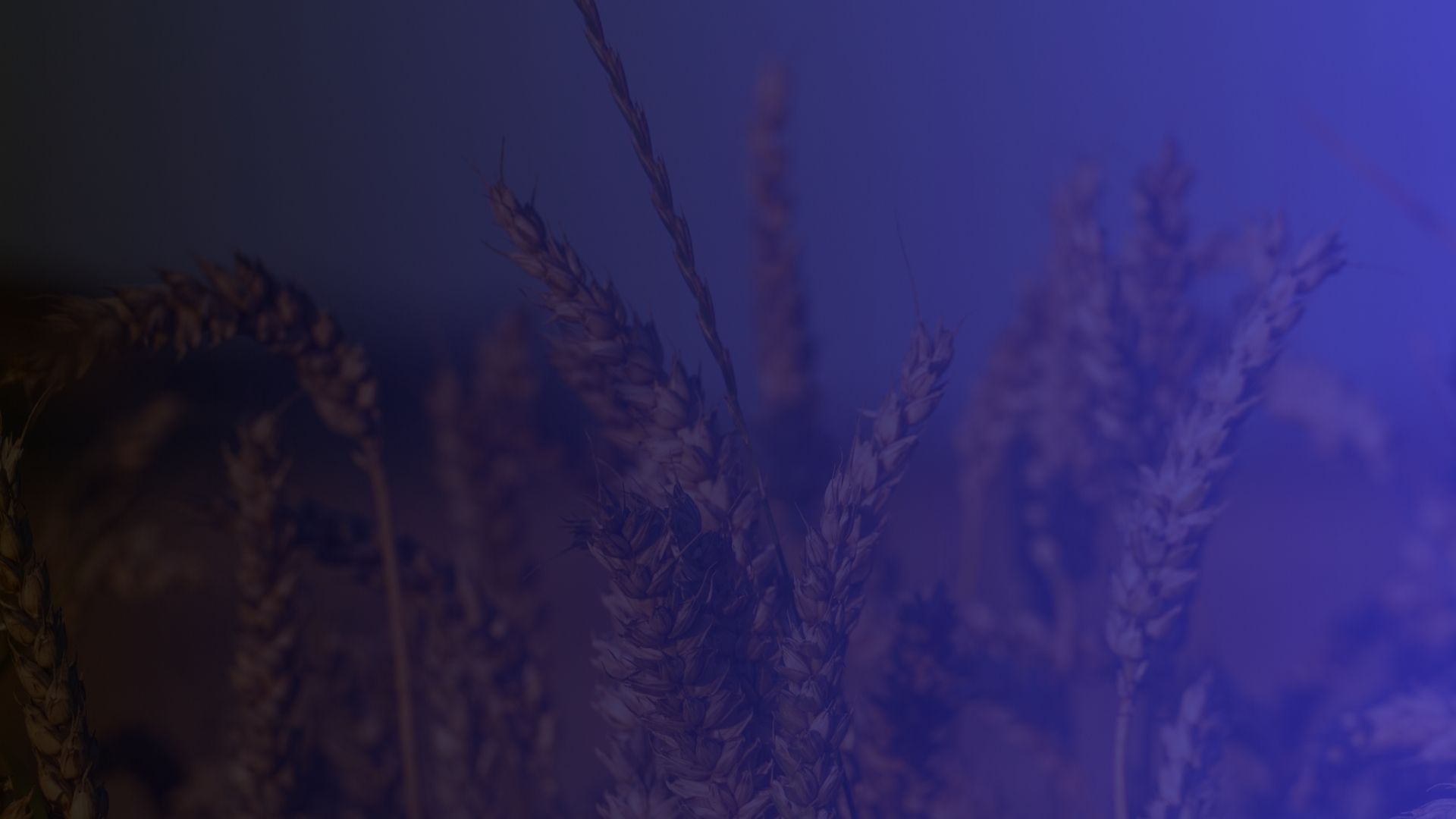 Lo antes dicho no implica que el pueblo de Dios continuará pecando después del cierre de gracia, tampoco que el sellamiento será una especie de meta alcanzada para propiciar una demostración de obediencia impecable que acallará las acusaciones de Satanás de que es imposible guardar la Ley de Dios. Esos asuntos se resuelven sobre un escenario muy distinto y un fundamento mucho más sólido, como veremos más adelante (Ver capítulos 6-7, 15-16).
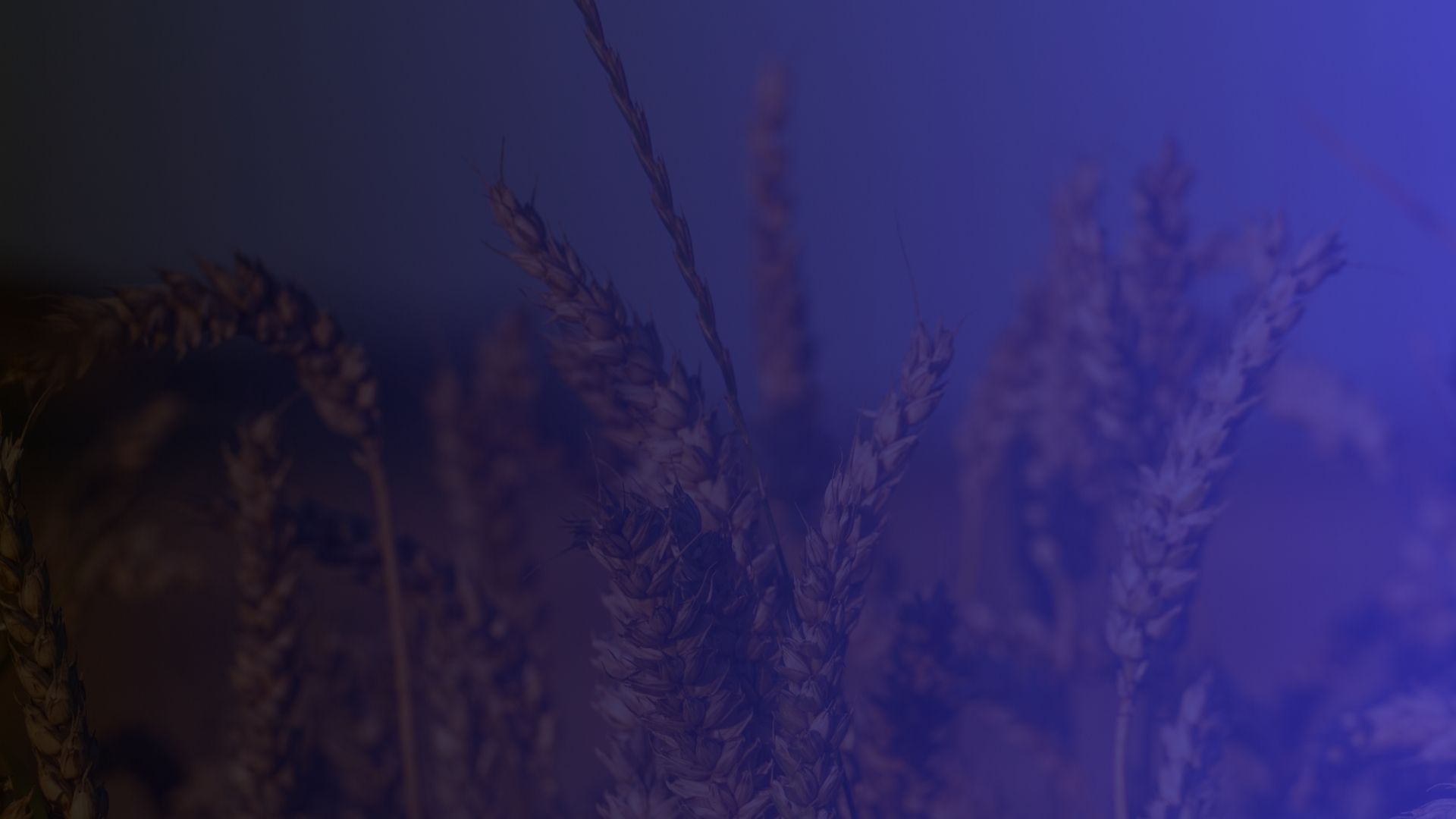 Los santos como «espectáculo» para el mundo
No infiere el apóstol Pablo en 1 Corintios 4:9 que los creyentes han sido constituidos un «espectáculo para el mundo, para los ángeles y para los hombres»? ¿No sería esta la demostración que propugna la TUG? ¡Por supuesto que no! El pasaje inicia, diciendo: «Porque considero que a nosotros, los apóstoles, Dios nos ha exhibido en último lugar, como a condenados a muerte; porque hemos llegado a ser […]»
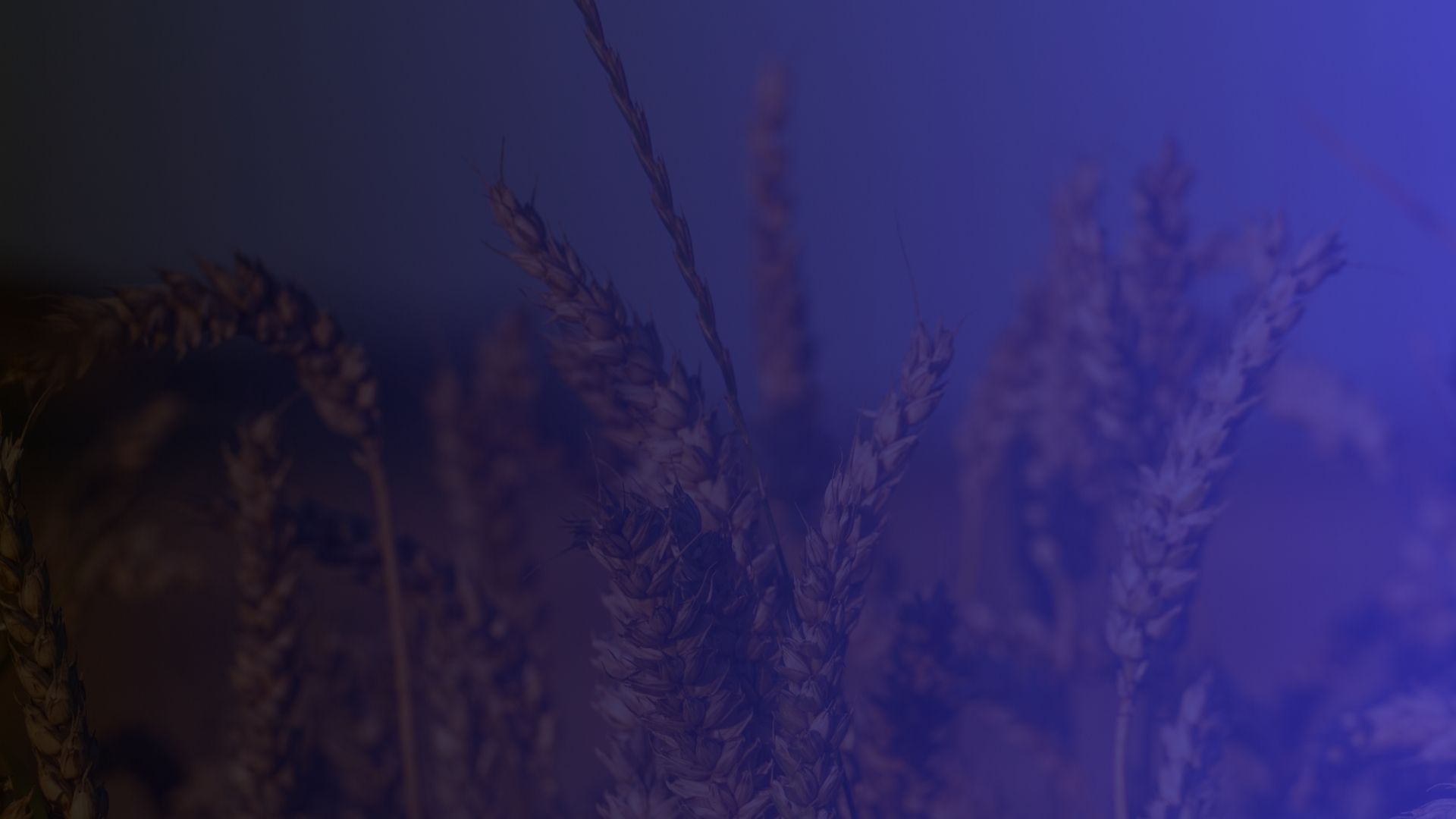 Pablo no dice que todos los cristianos son una exhibición para el universo, y mucho menos el grupo de cristianos que conformará la última generación, sino que ellos, «los apóstoles», son los elegidos por Dios para dar esta clase de exhibición. Y si aun pudiéramos extender esta declaración a todos los creyentes, aun así, queda eliminada la singularidad que la TUG atribuye a los santos del último tiempo.
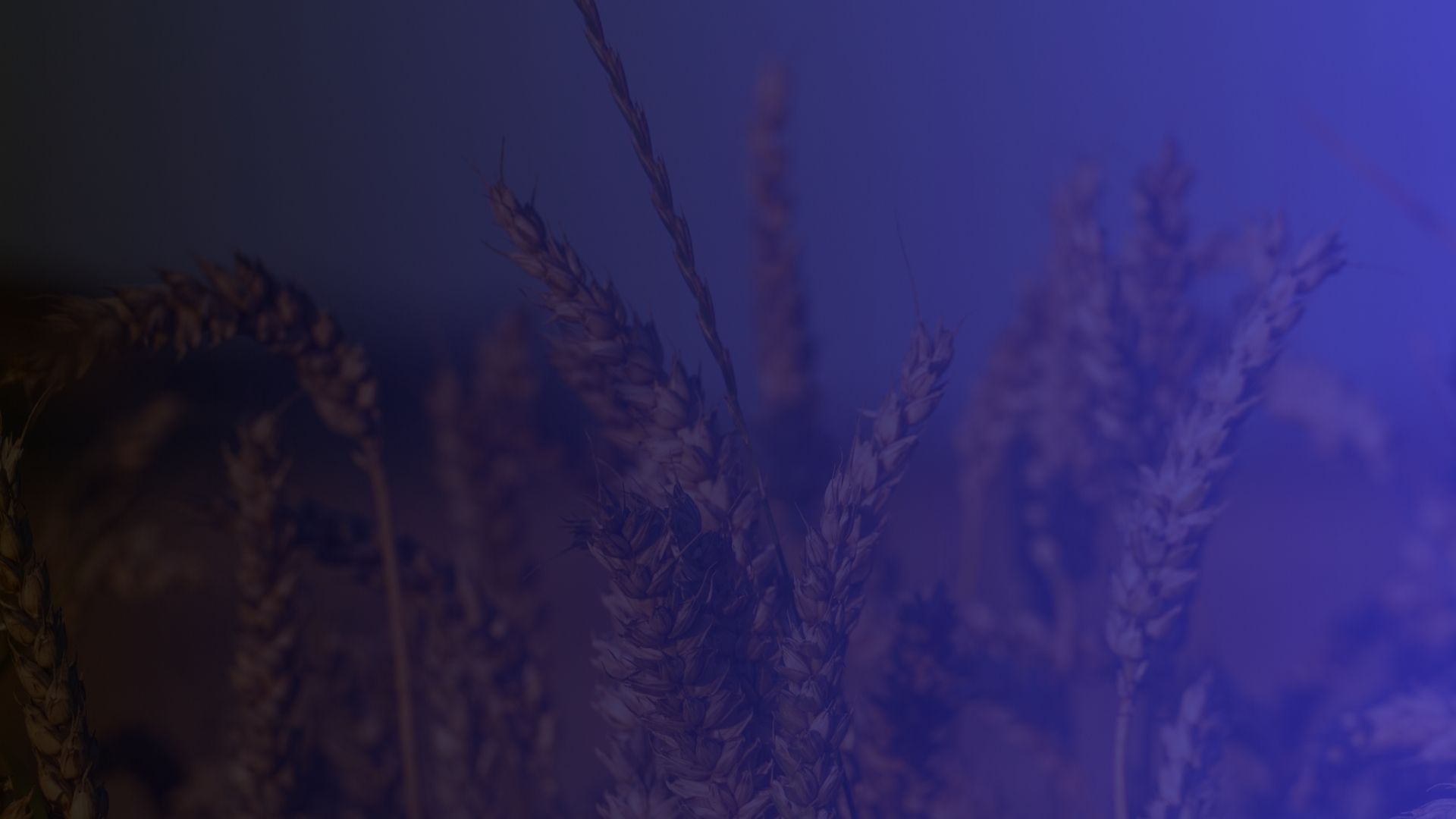 La carta a los Hebreos extiende el tema del espectáculo al ámbito de todos los cristianos (10:32-33), pero nuevamente notamos que, si llegara a existir una clase de demostración que los creyentes proporcionan con su fidelidad, esta no estará limitada a la última generación.
A. La reputación de Dios dependerá del éxito de los santos del fin.
Crisis final
B. Conclusión de la historia humana
Enoc
C. Vindicación colectiva y relativa
Jesús
D. Vindicación individual y relativa
TUG
E. Excelente, vamos a la conclusión
Asocie
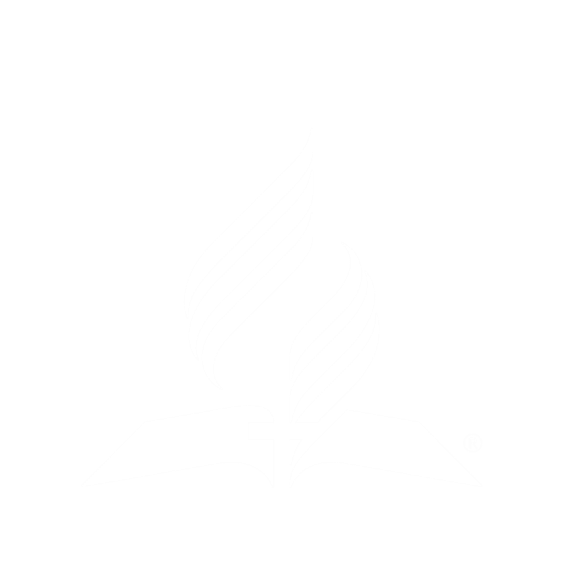 G. Vindicación individual y colectiva, absoluta y cósmica
Creyentes fieles del AT
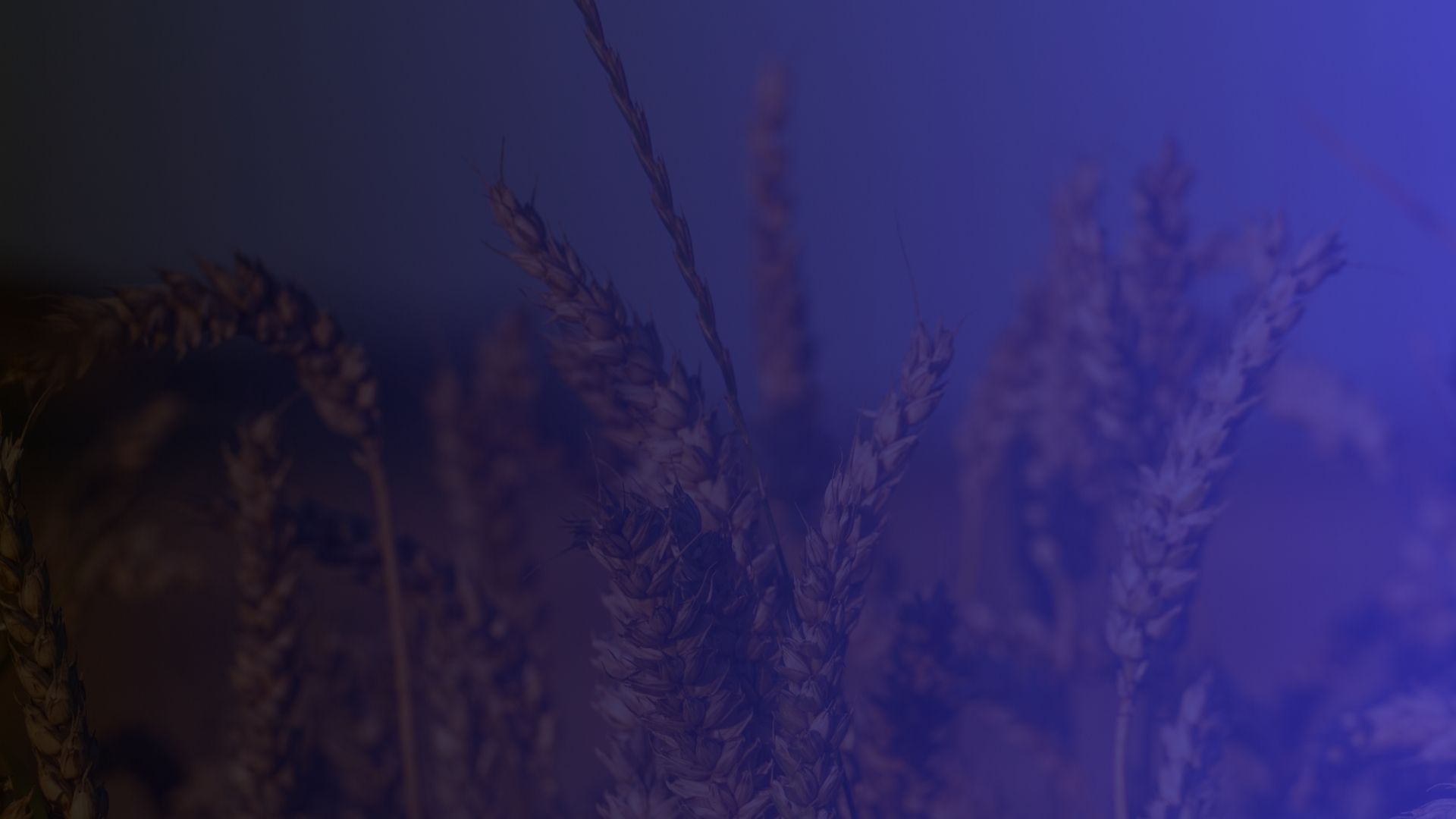 Conclusión 
La crisis final tiene obvias particularidades, pero también comparte características con otras crisis del pasado. Los santos que vivan en el tiempo del fin tienen una misión que cumplir, pero no es la que le atribuye la TUG: que ellos darán una demostración de obediencia impecable que demuestra que la Ley de Dios puede ser obedecida acallando así las acusaciones de Satanás.
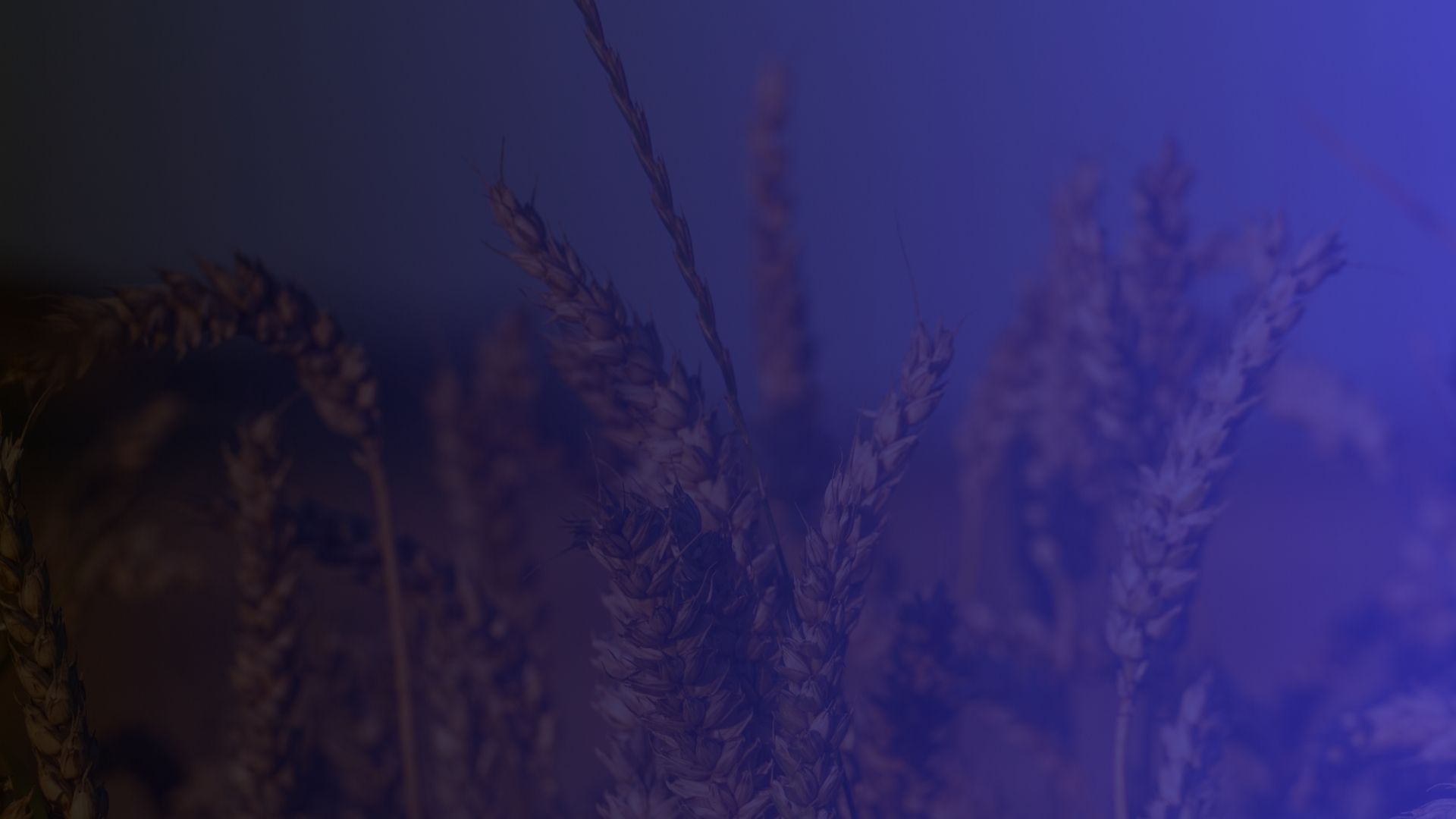 La vindicación cósmica y final de Dios no ocurre por medio de la última generación (los 144.000), sino por medio de Jesús, quien en su vida de obediencia impecable y muerte sacrificial logró VINDICAR a Dios ante el universo, derrotar a Satanás y acallar sus acusaciones contra el gobierno divino.
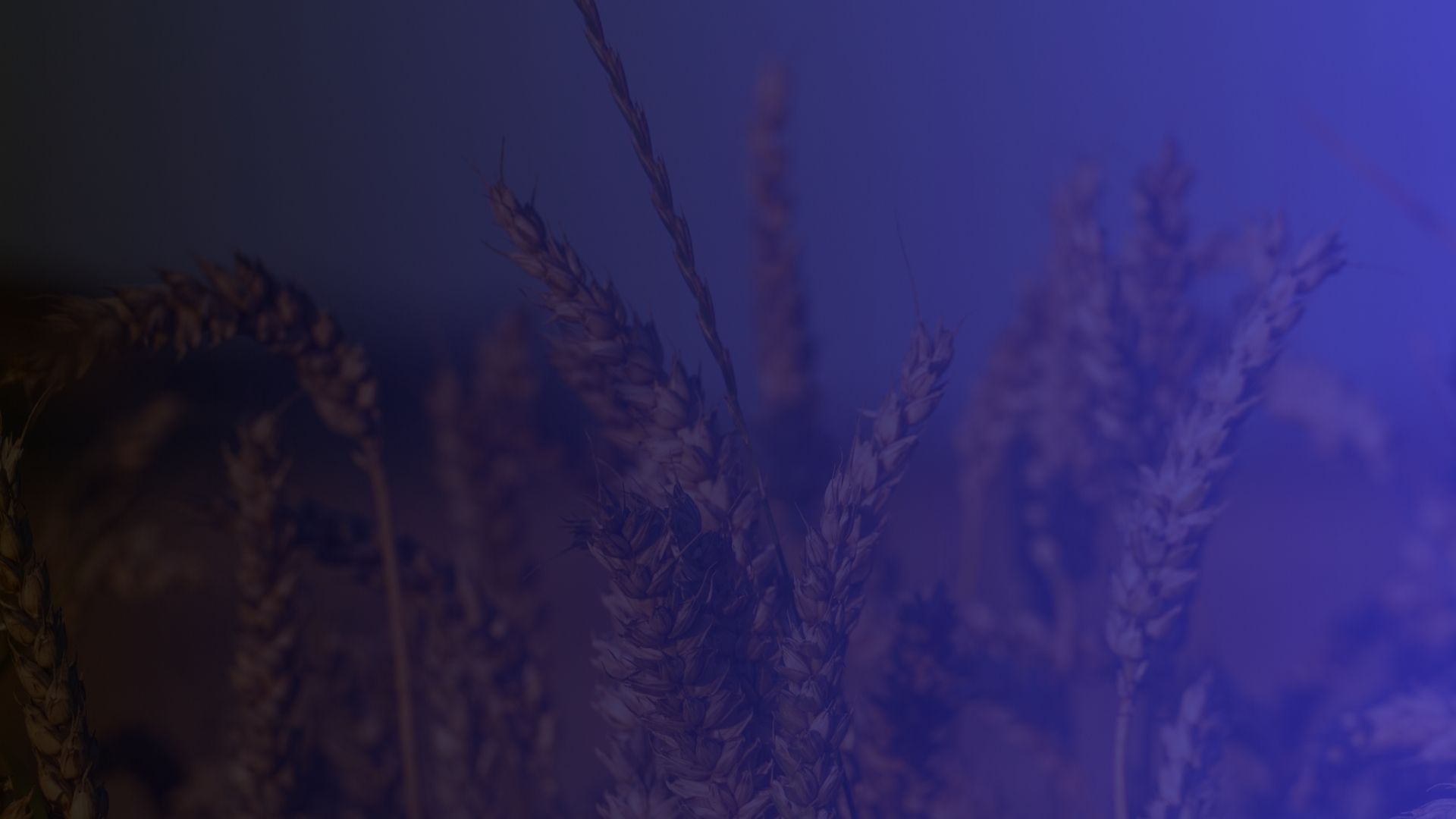 La reputación divina no está en «riesgo» como propone la TUG. Satanás fue derrotado en la cruz. La victoria de Cristo ha puesto al futuro del gobierno divino sobre un fundamento más sólido que las colinas eternas. Esa misma victoria (Ap 5:5) ha asegurado el triunfo final de los justos (12:11; 21:7). La razón por la que el pueblo de Dios pasará por el tiempo de angustia de Jacob es muy distinta a la que propone la TUG, los fieles tienen que ser sometidos a un proceso de purificación más profunda «para que la imagen de Cristo se refleje perfectamente».
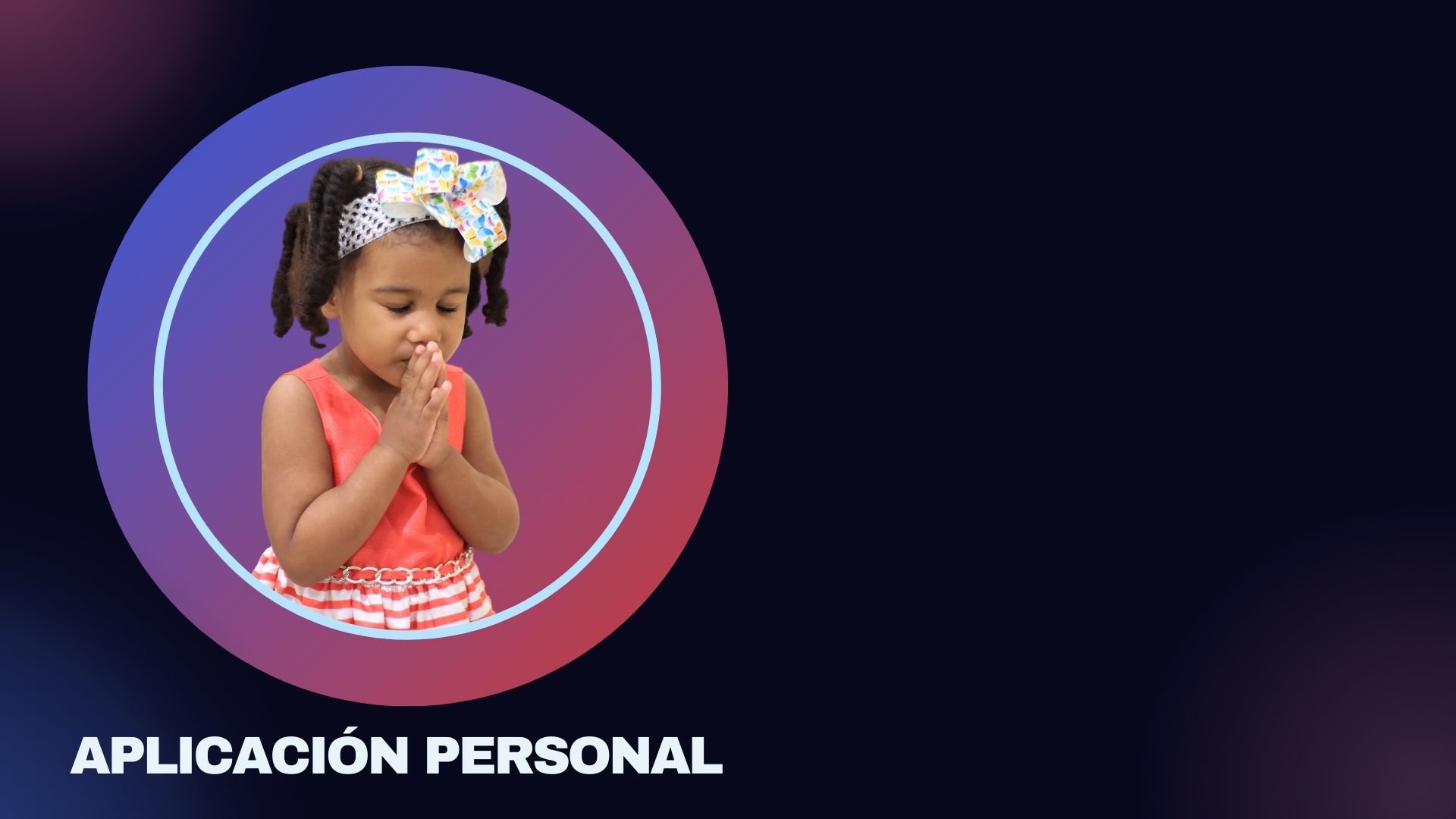 ¿Creemos que la victoria de Cristo asegura de manera contundente la victoria de los creyentes fieles en la crisis final?